Implementing "approval required" in, or outside of, Program Enrolment
ROTTERDAM 1
November 17, 2015, (15:50 AM - 16:20 PM)
presenter
Wolter Kaper
SIS helpdesk / functional administrator
Science department
University of Amsterdam
w.h.kaper@uva.nl
SaNS decision level: 4 cooperating institutions

 UvA decision level: 1 institution, various departments

 Science department:just 1 department !
Science departmentUniversity of Amsterdam
Department: ± 6000 students
University: ± 30 000 students
Production:
-Student Records
-Aacademic Advisement
-…

“Proof of Concept”:
- PEAM, Program enrolment & Activity Management
OUR UNIVERSITY & ORACLE,Peoplesoft CS
“approval required” - Overview
CURRENT SITUATION- Academic Advisement + SaNS “petitions” module
LIMITATIONS OF CURRENT SITUATION- Fit with exam committee policies    - Usability- Some good points of the SaNS “petition” module
POSSIBILITIES OF PROGRAM ENROLMENT (short)- APT has draft status until approved- Part of UvA PE “Proof of concept”
“STUDYPLAN” LAYER ON TOP OF SIS- Departmental pilot      - To validate requirements- One programme: bio-medical sciences (±150 students graduating)- Pilot period: Dec. 2015 – Aug. 2016
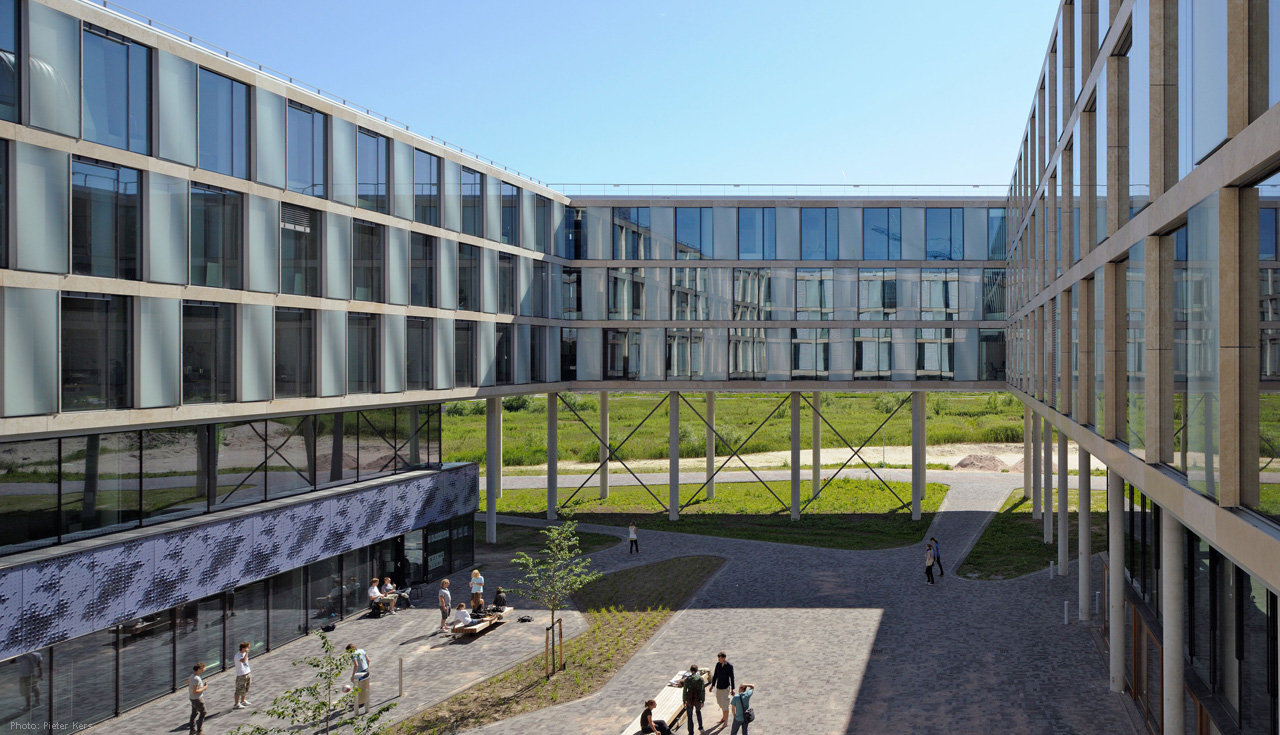 CURRENT SITUATION
- Academic Advisement - SaNS “Petitions” module
CURRENT SITUATION
Academic AdvisementPersonalize degree requirements:- “Authorize Student Exceptions”- “Course Substitutions”
SaNS “Petitions” module- Students can request changes in their study plan (=Advisement Rept.)- Requests routed to exam committee for approval- On approval, changes are effected in study plan automatically
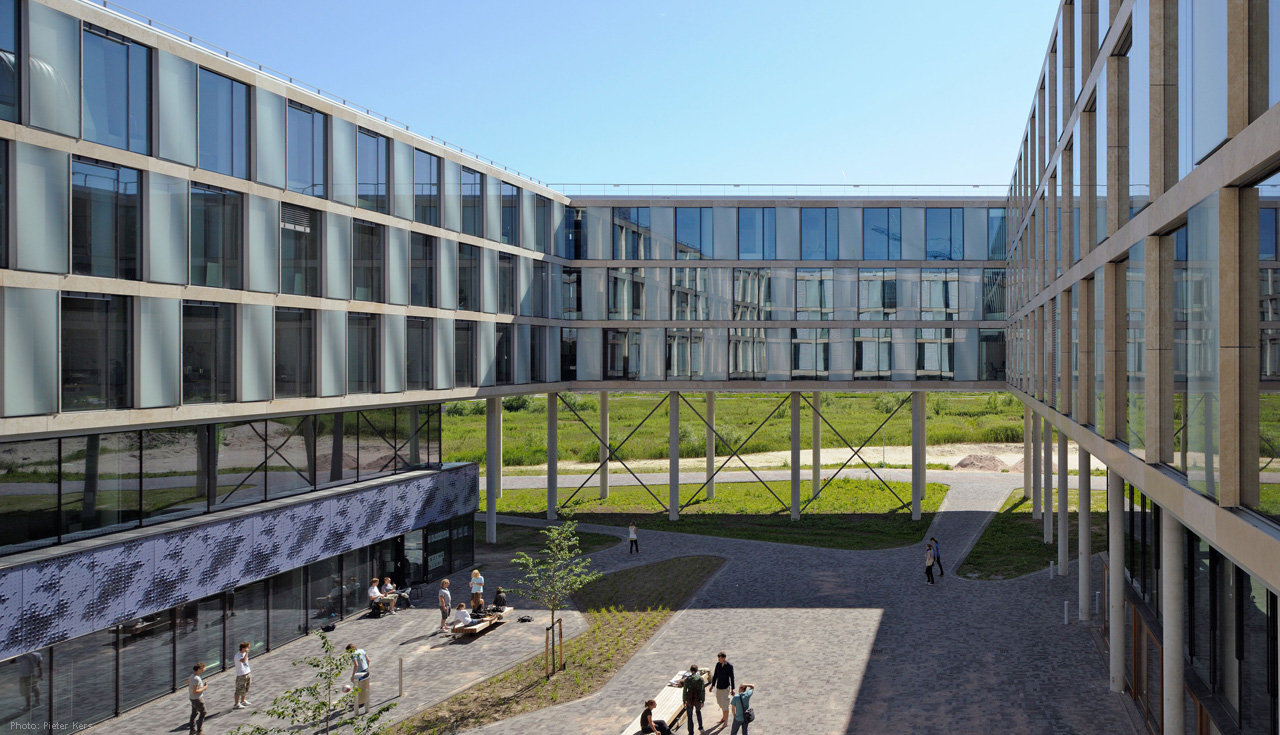 LIMITATIONS OF CURRENT SITUATION
- Fit with exam committee policies
- Usability- Some good points of the SaNS “petition” module
LIMITATIONS 1:Fit with exam committee policies
Policy: Check of study plan as a whole !
Policy: Some types of customisations may be requested BEFORE programme-as-a-whole is checked:- Exemptions- External Education (at another institution)
Policy: Some types of customisations may only be requested AS PART OF the final checkup of the study plan !- Free choice courses approval- Adapt detailed EC requirements(e.g. 59 EC instead of 60 EC required courses, and to make up for that: 61 EC free choice courses instead of 60 EC)
Policy: Various requests need attachment documents- Exemptions- External Education
LIMITATIONS 2: USABILITY SaNS “Petition” module
Good: point-and-click in study plan
Good: select from valid UvA courses
Good: after approval, study plan changes automatically
Problem: various petition types> instructing students when to use which type (long manual)> student mistakes > administrative work
Problem: external education.Approval only fully effected after grade is in. But students want to know before they go…! > setup a process partly outside of SIS, e.g. emails.
Problem: Attachments not possible> Students need to send request in 2 ways: in SIS + outside> Exam committee must match the two parts
LIMITATIONS: UvA summary
UvA departments that tried(Letting students use the petitions module like intended)- Economics- Law- Communication Sciences
Reportedly successful:- Communication sciences, a big programme
No longer trying:- Economics- Law
Never tried:- Science- Medicine- Humanities – have developed a solution outside of SIS(works well, but no SIS integration yet)
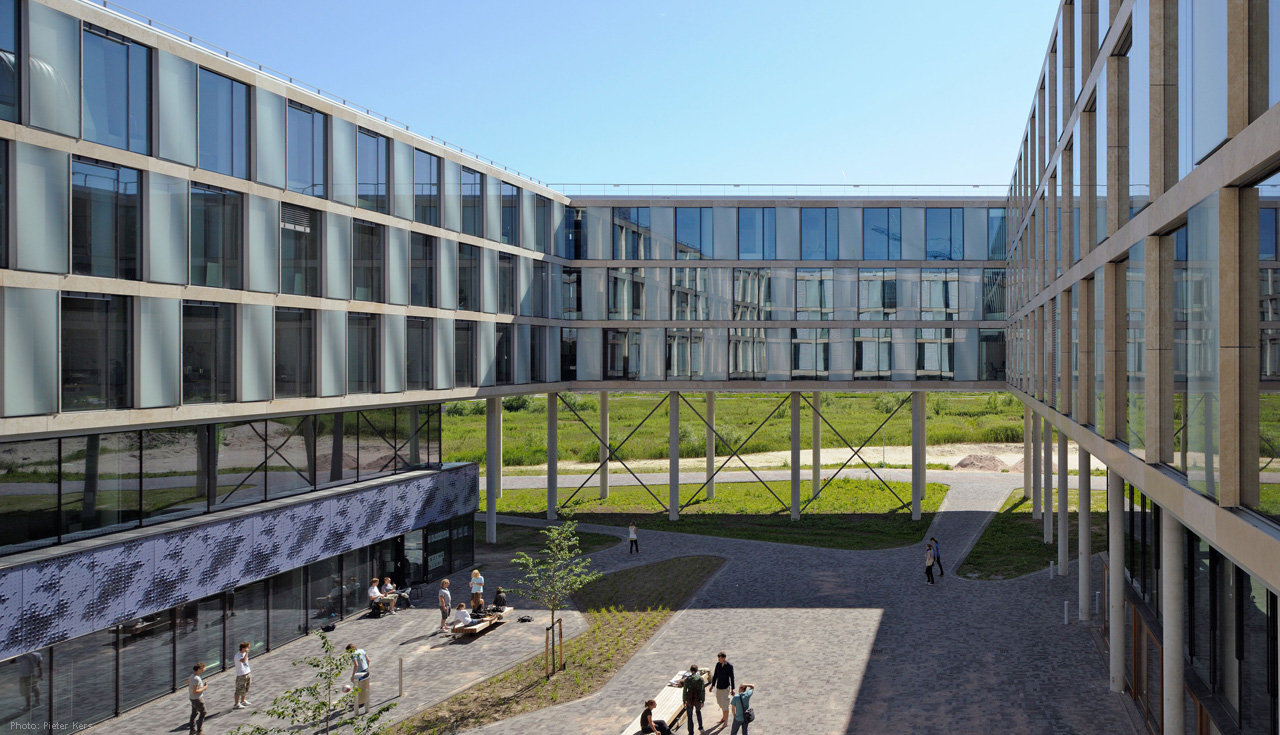 POSSIBILITIES OF PROGRAM ENROLMENT (short)
- Academic Progress Tracker as “draft”- Part of UvA PE “Proof of concept”
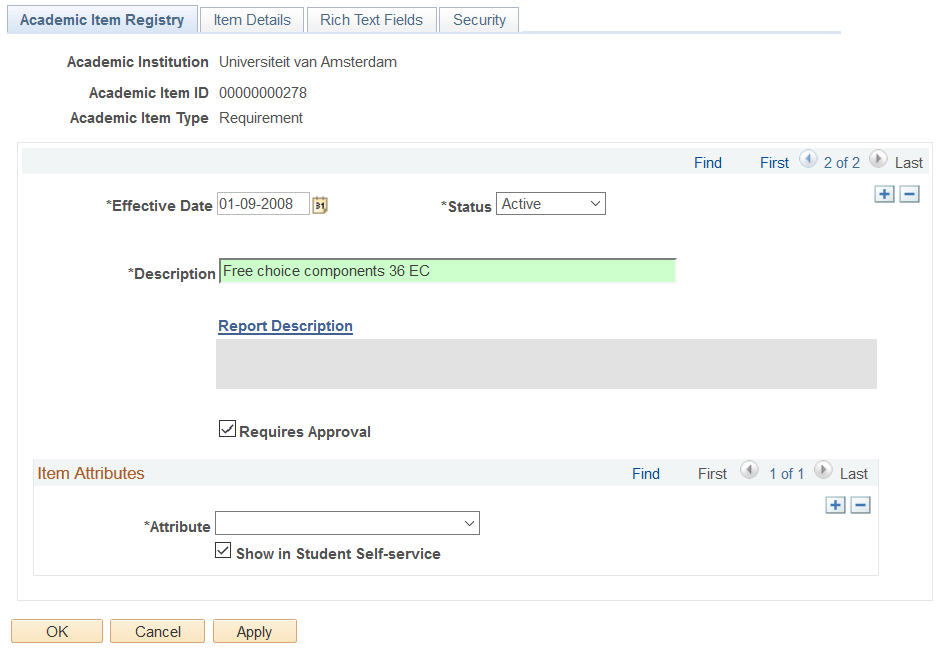 It does not do anything !
POSSIBILITIES OF PROGRAM ENROLMENT
Free choice courses +Constrained choice courses:>> Academic Progress Tracker = DRAFT until approvedchallenge: how to make the draft status visible / effective
Other programme customisations- exemptions- replacement of required courses- changing required number of EC’s for sub-requirements>> Service requests ?
Service requests + Rules + CAF ?
Use for: Exemptions – replacements – changing required EC’s 
Good: attachments are possible
Good: a request that concerns the whole study plan (“please check the whole of it”) is now possible.
Challenge: How to realize “point and click” in study programme ?- the SaNS module has it, that was one of its’ GOOD points !
Challenge: After approval, effect the change automatically- the SaNS module has it…!
Possibilities are further researched at UvA PEAM “proof of concept” project, in which the Science department participates.
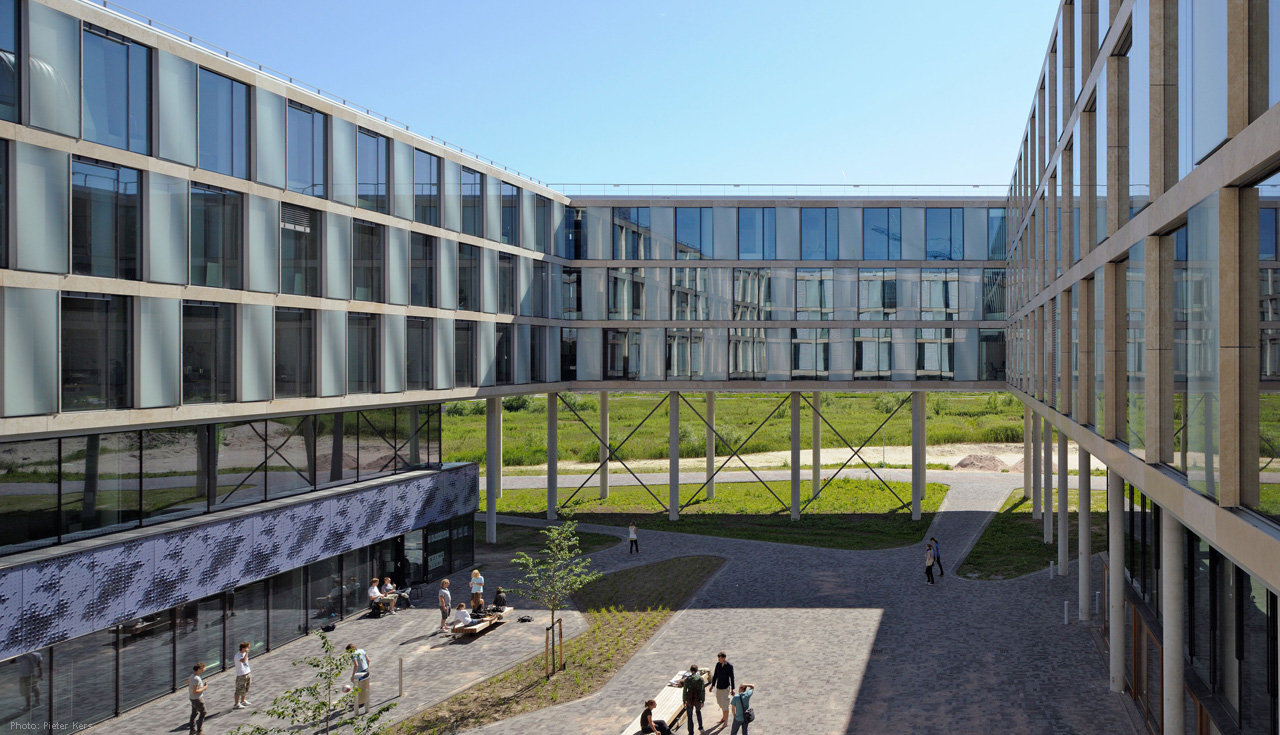 “STUDYPLAN” LAYER ON TOP OF SIS
- Departmental pilot- Bio-medical sciences (±150 students graduating)- Period: Dec. 2015–Aug. 2016
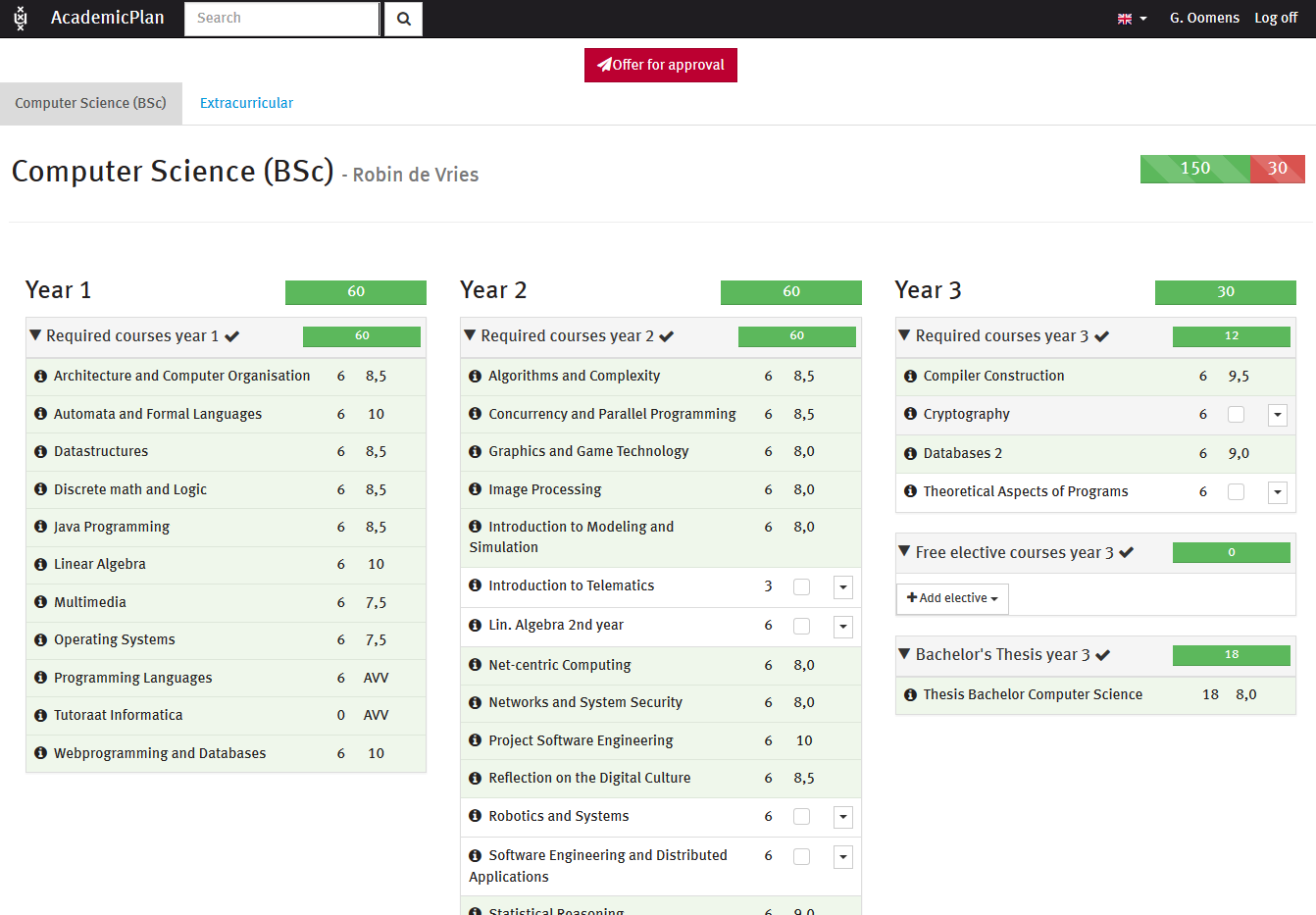 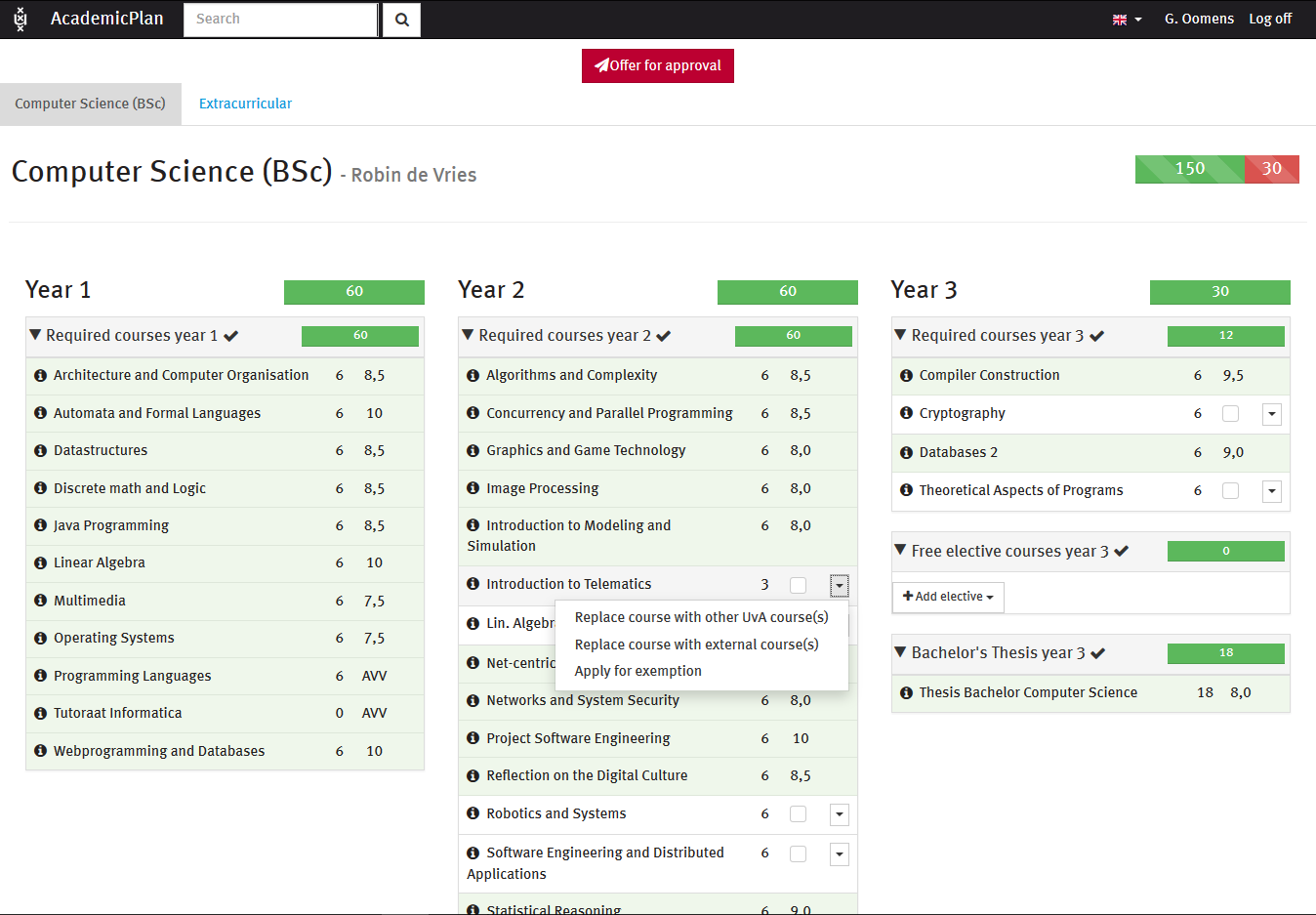 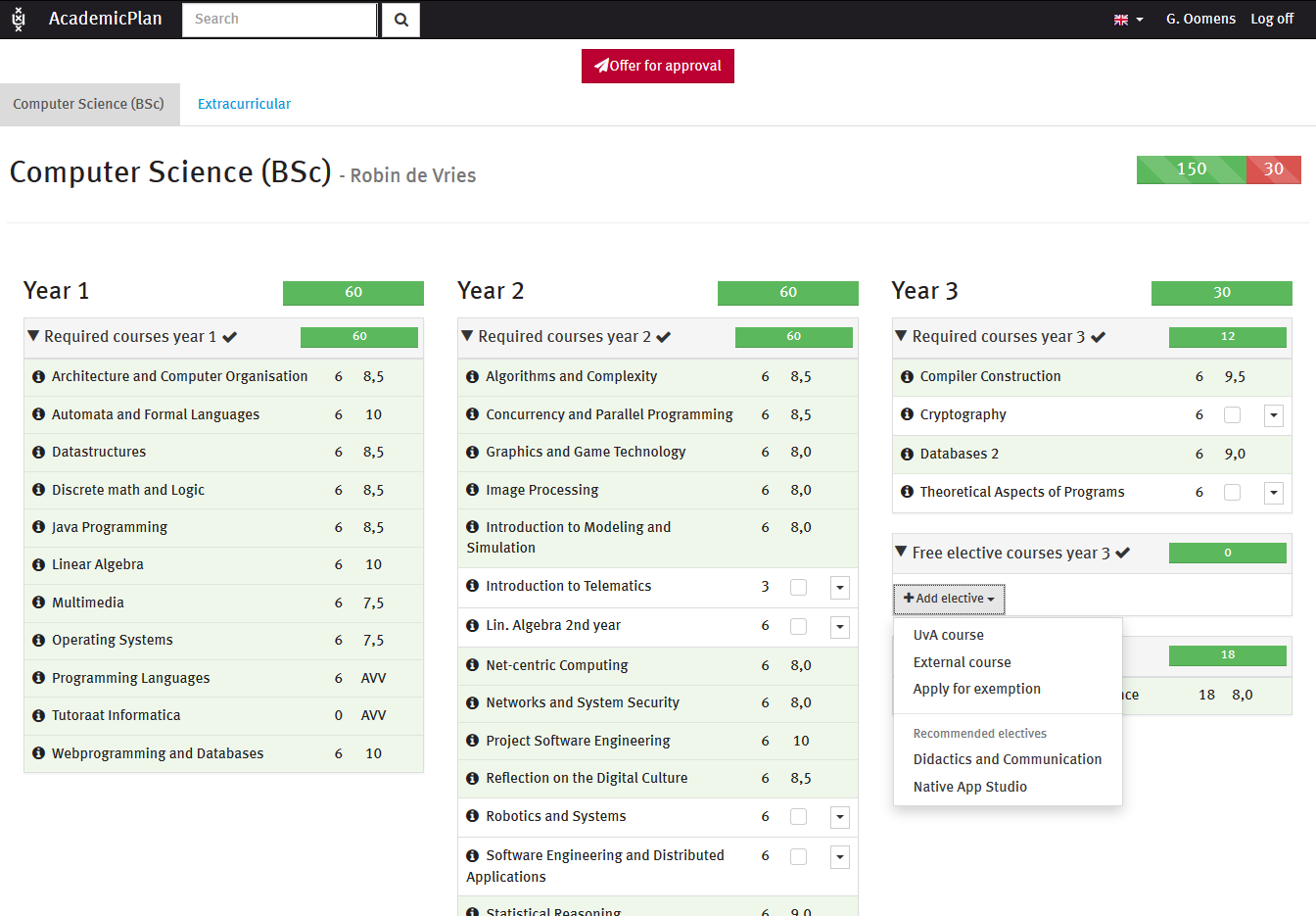 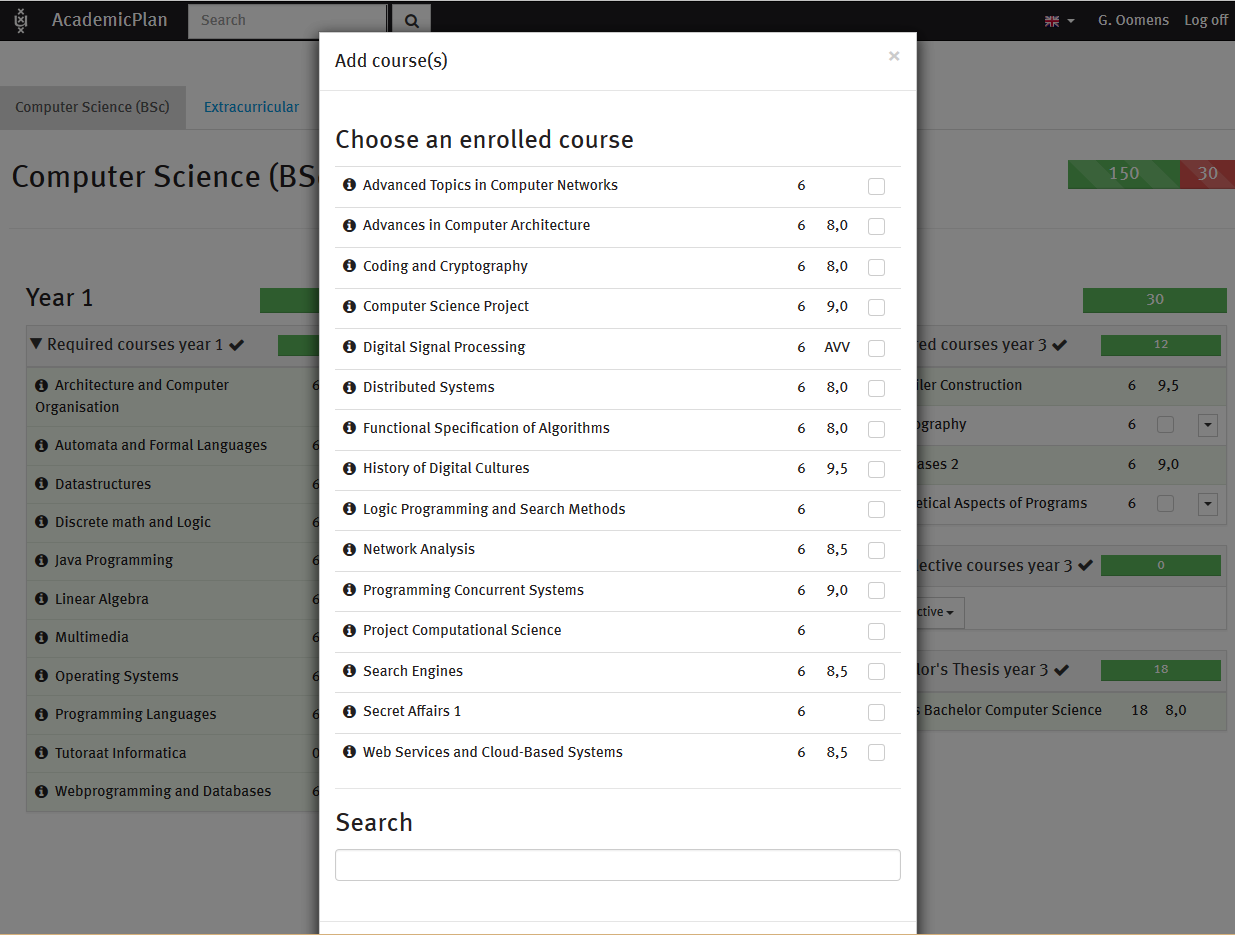 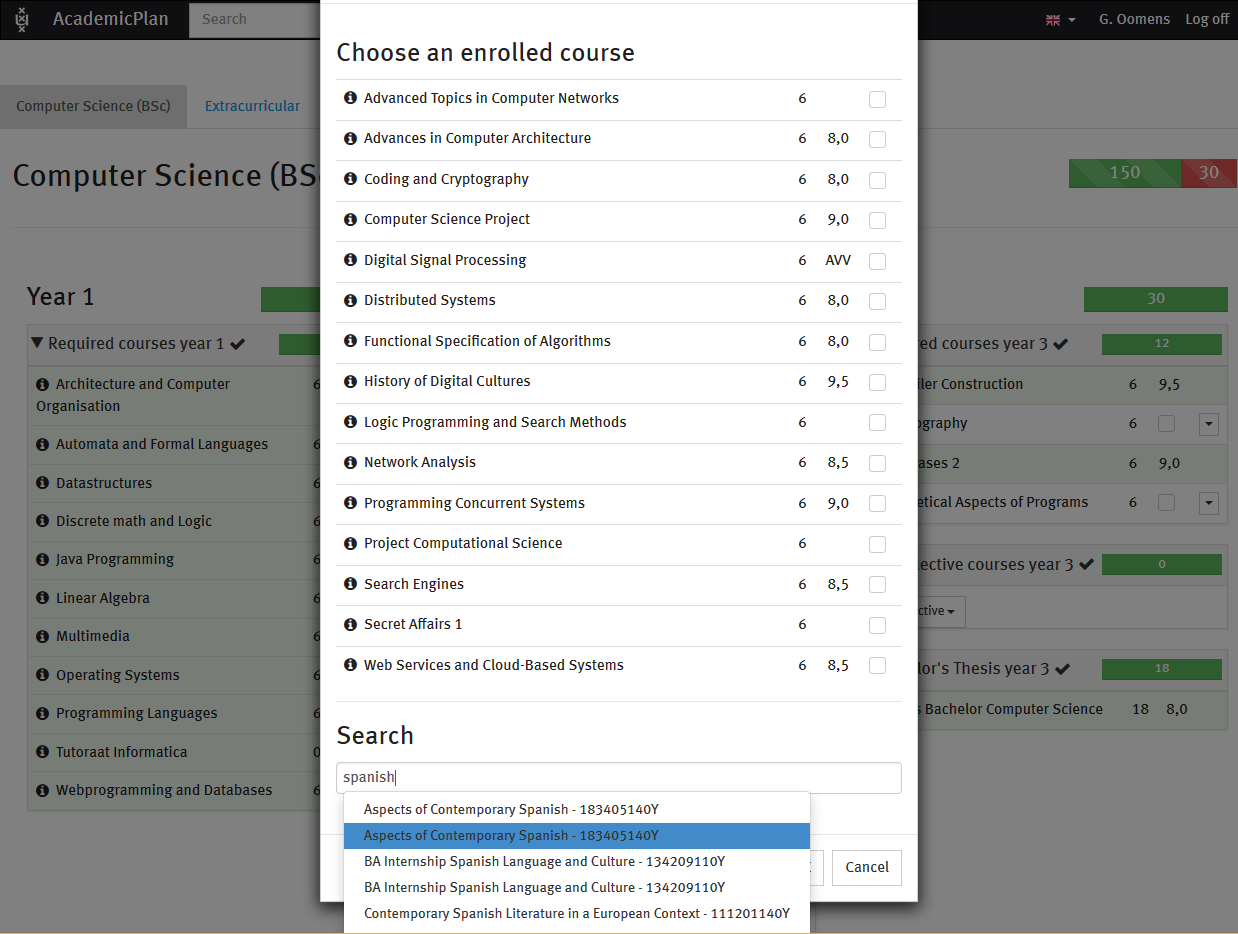 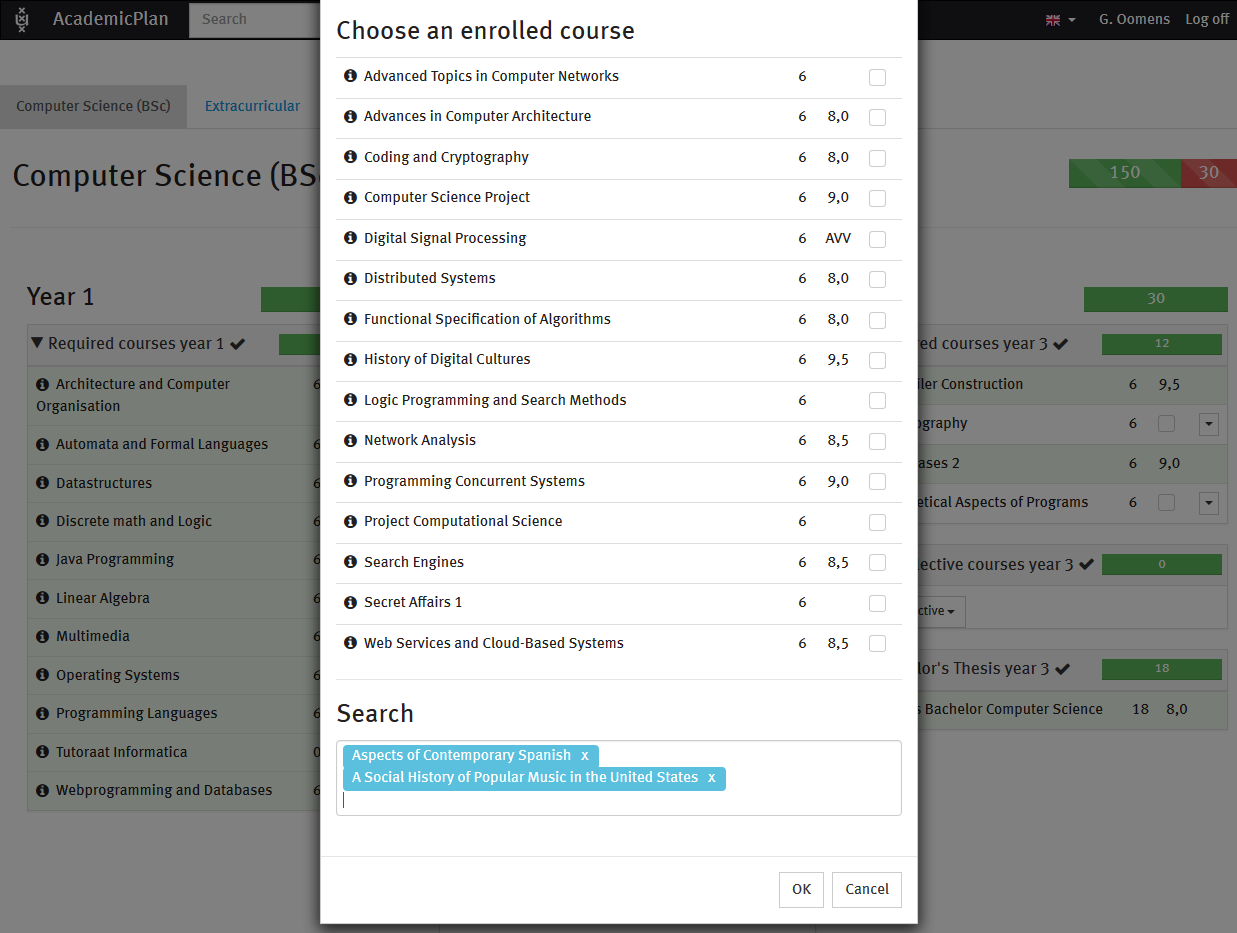 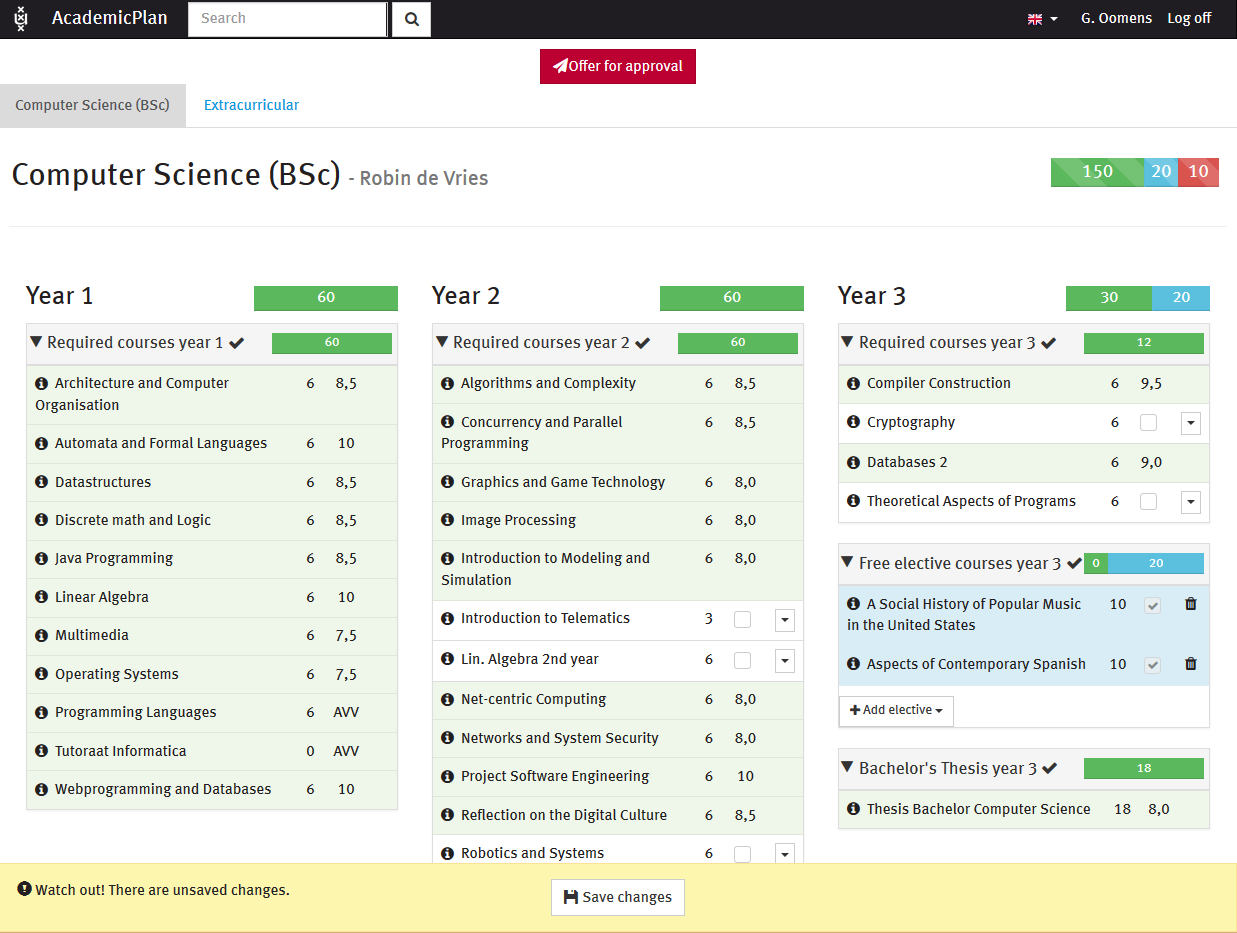 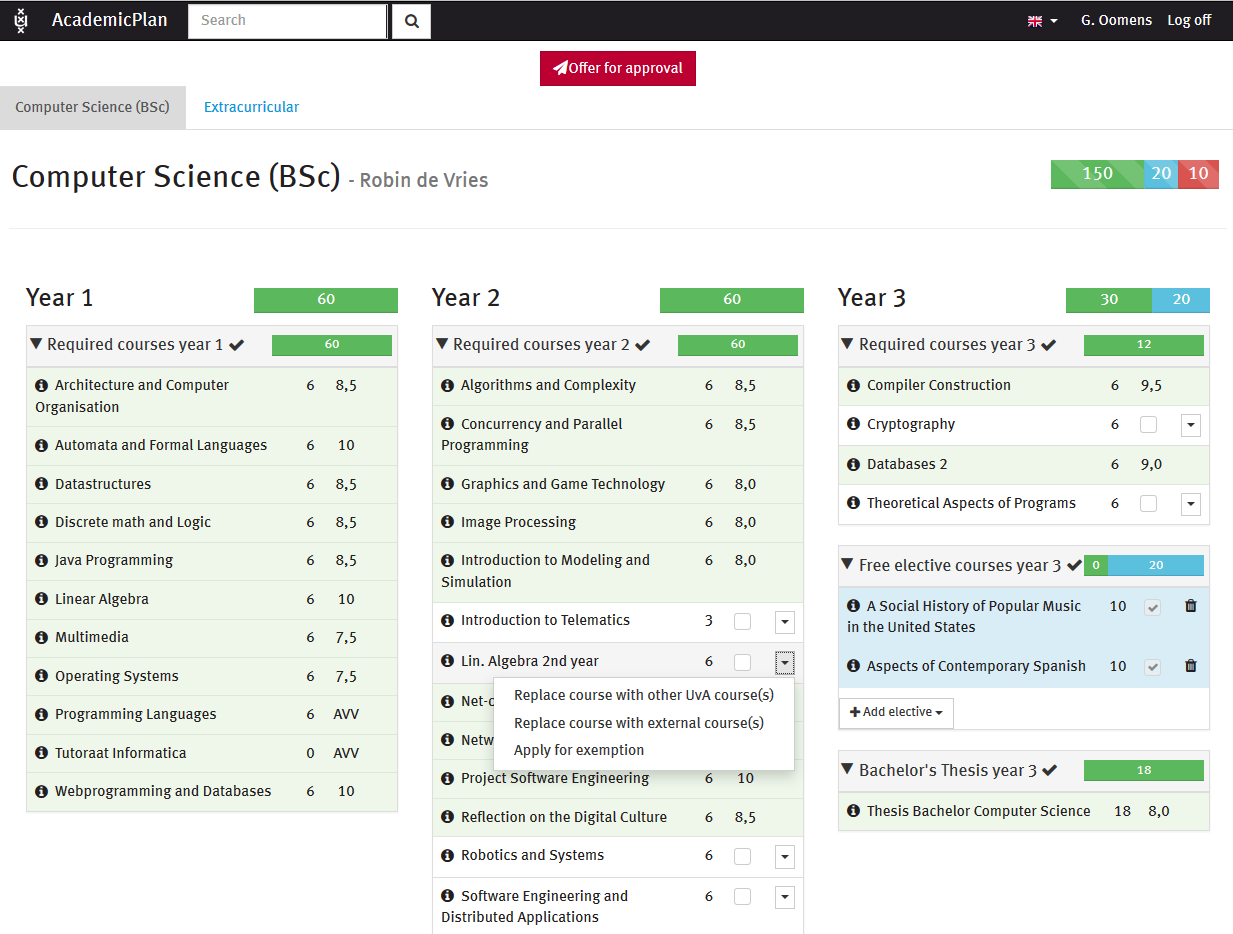 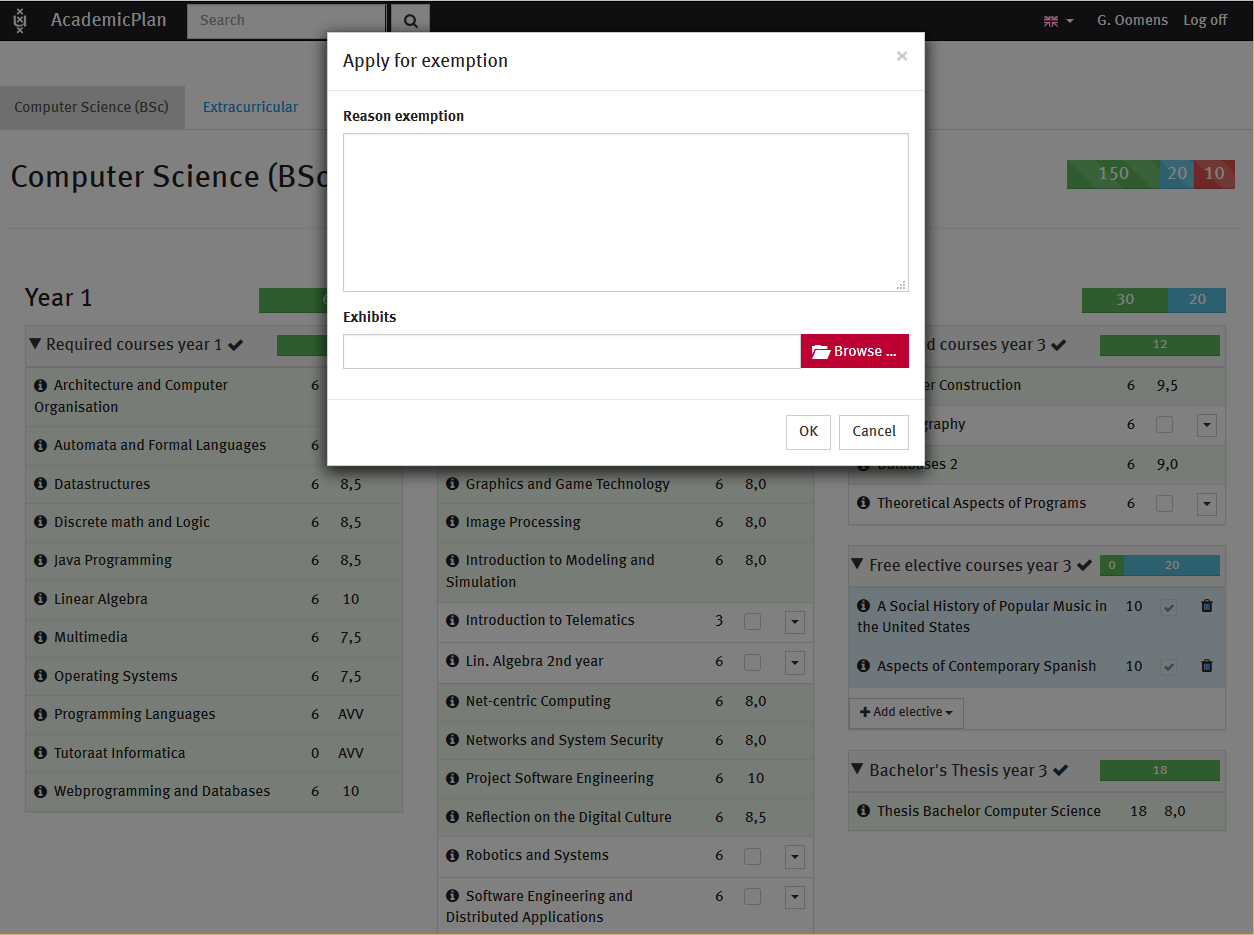 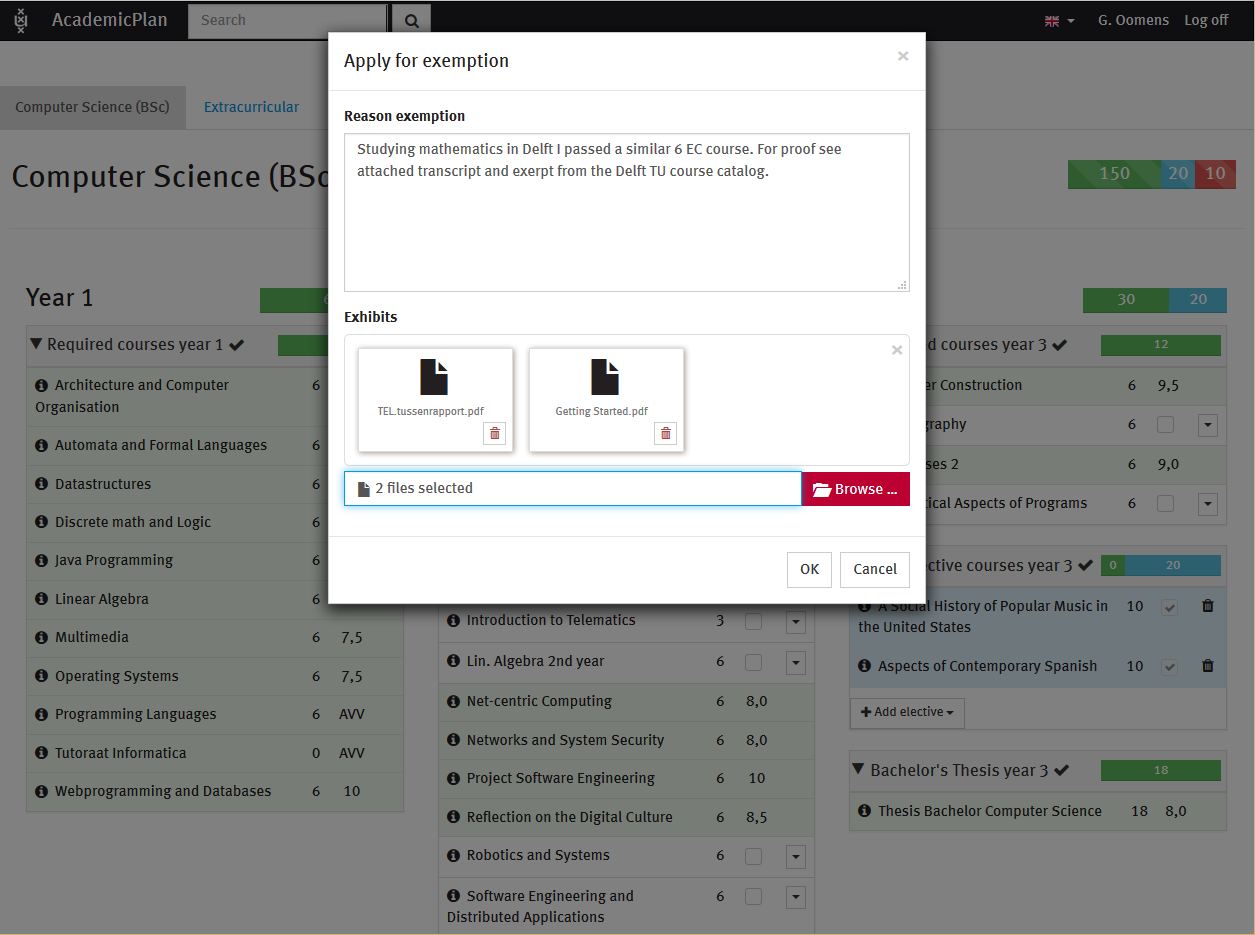 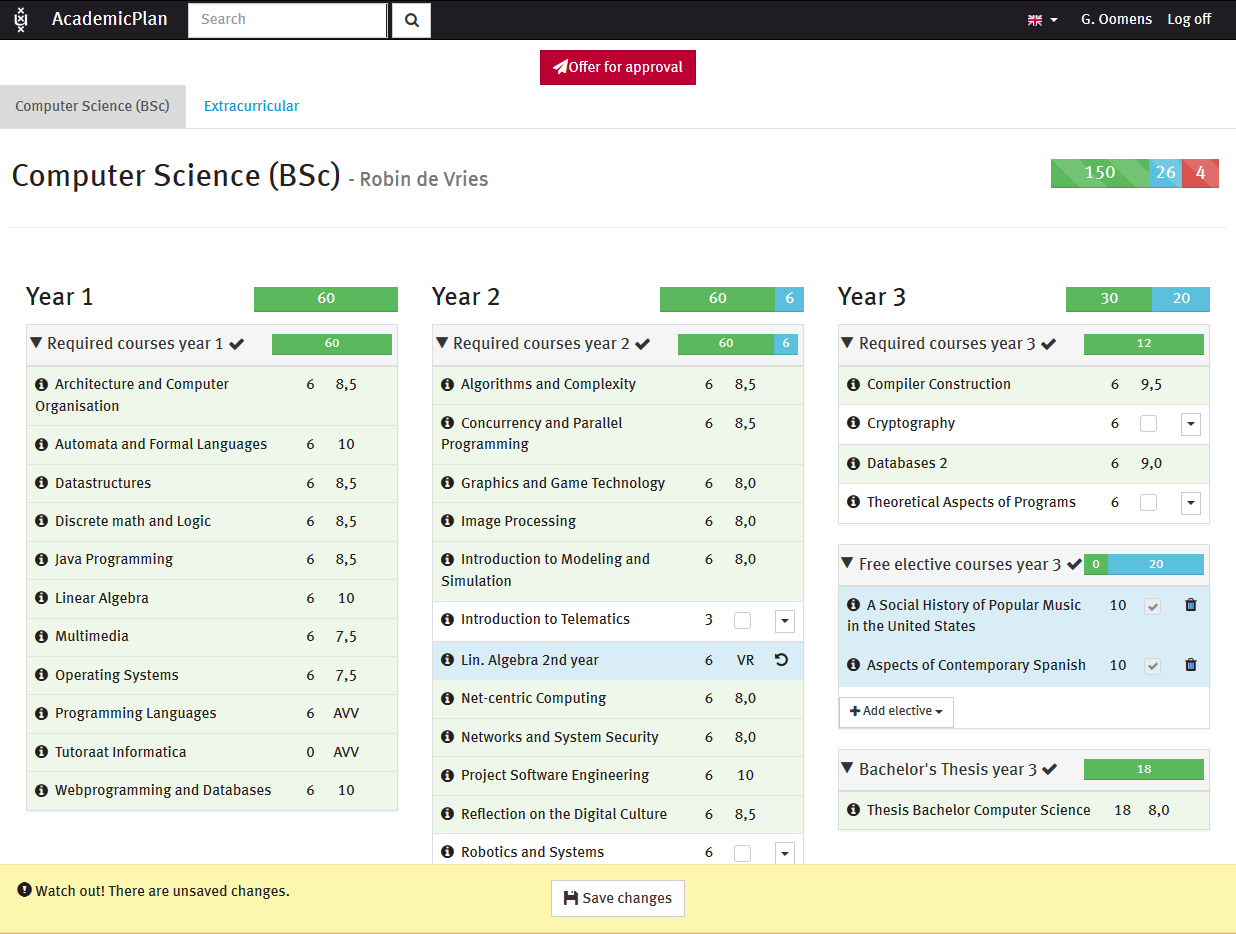 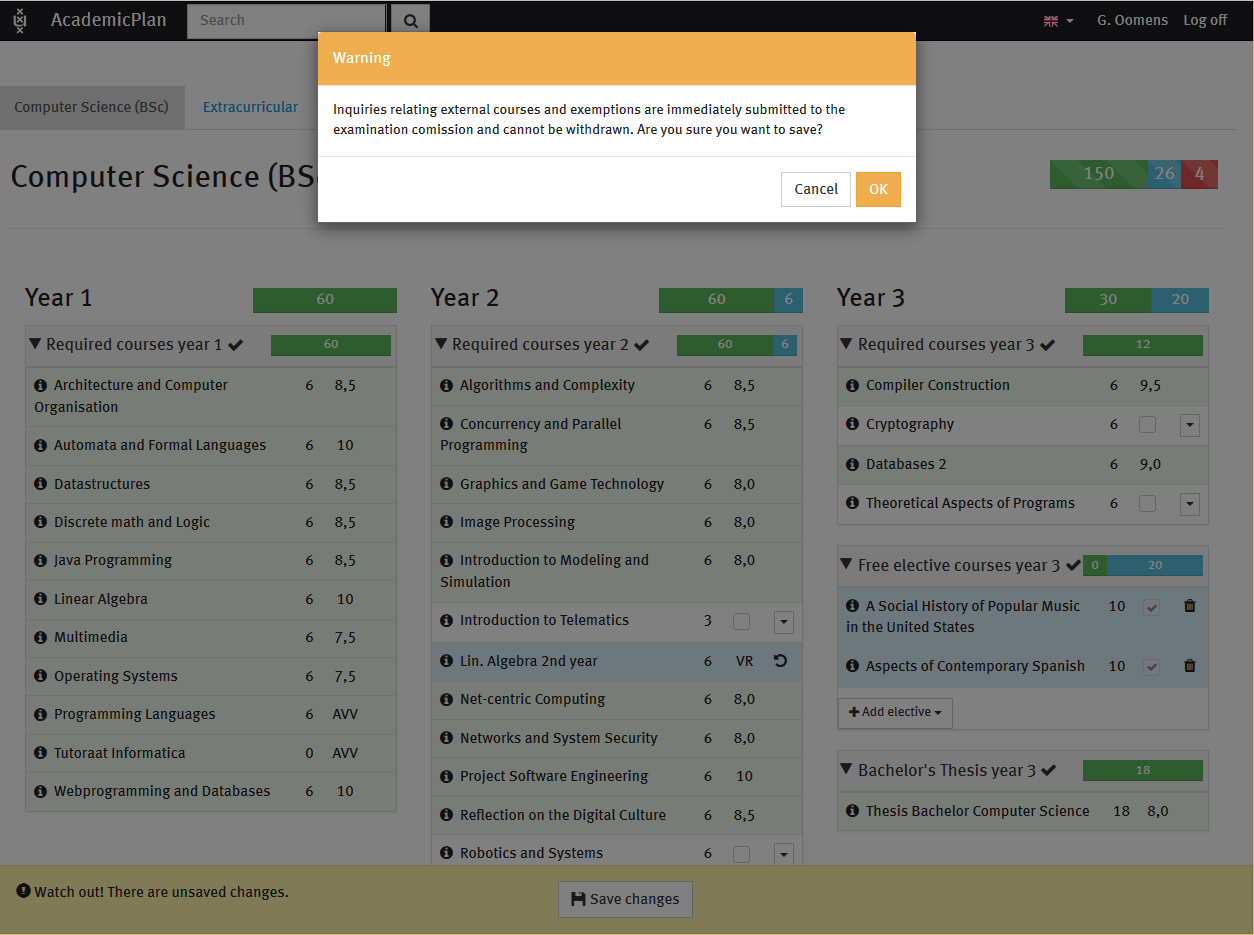 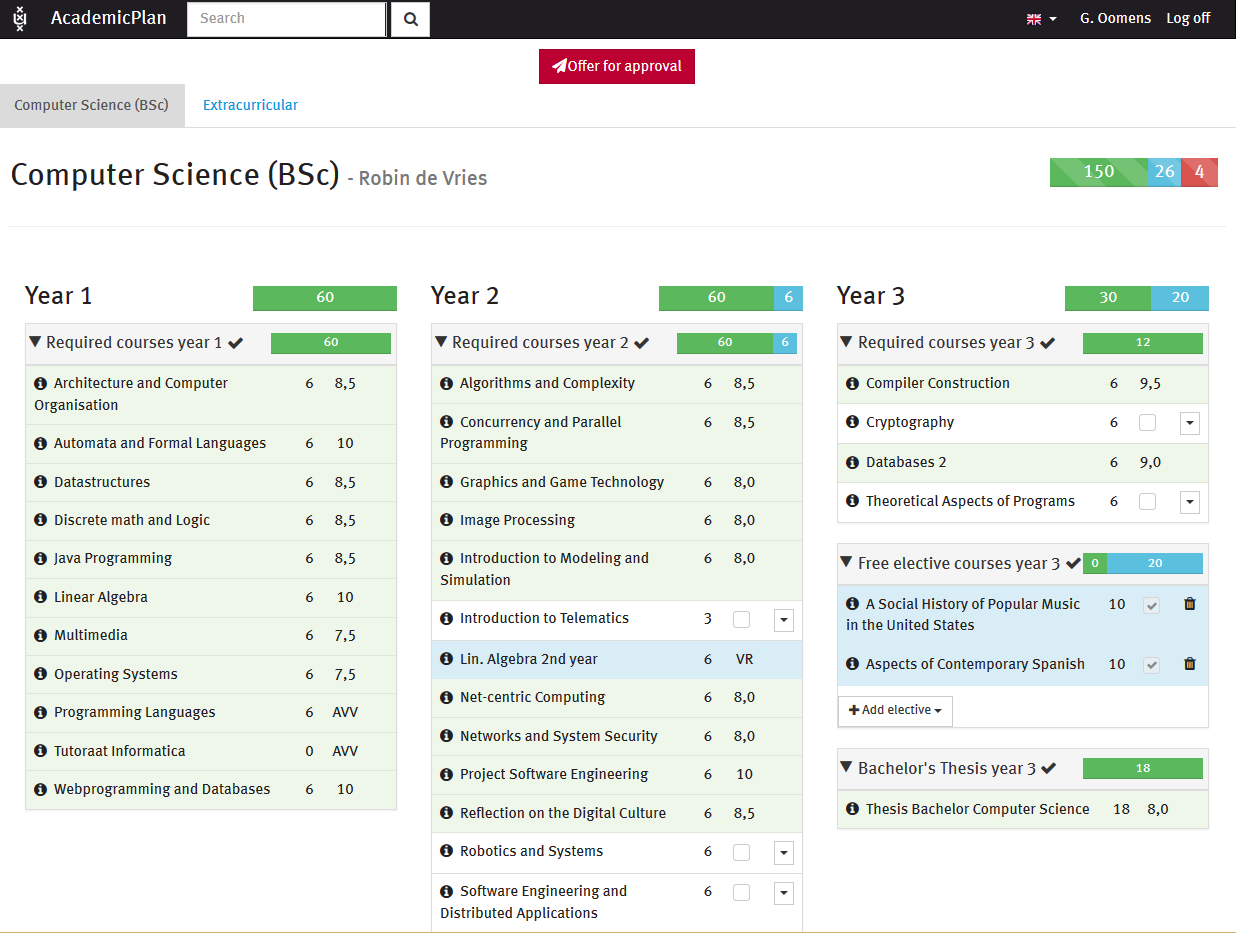 Exam committee
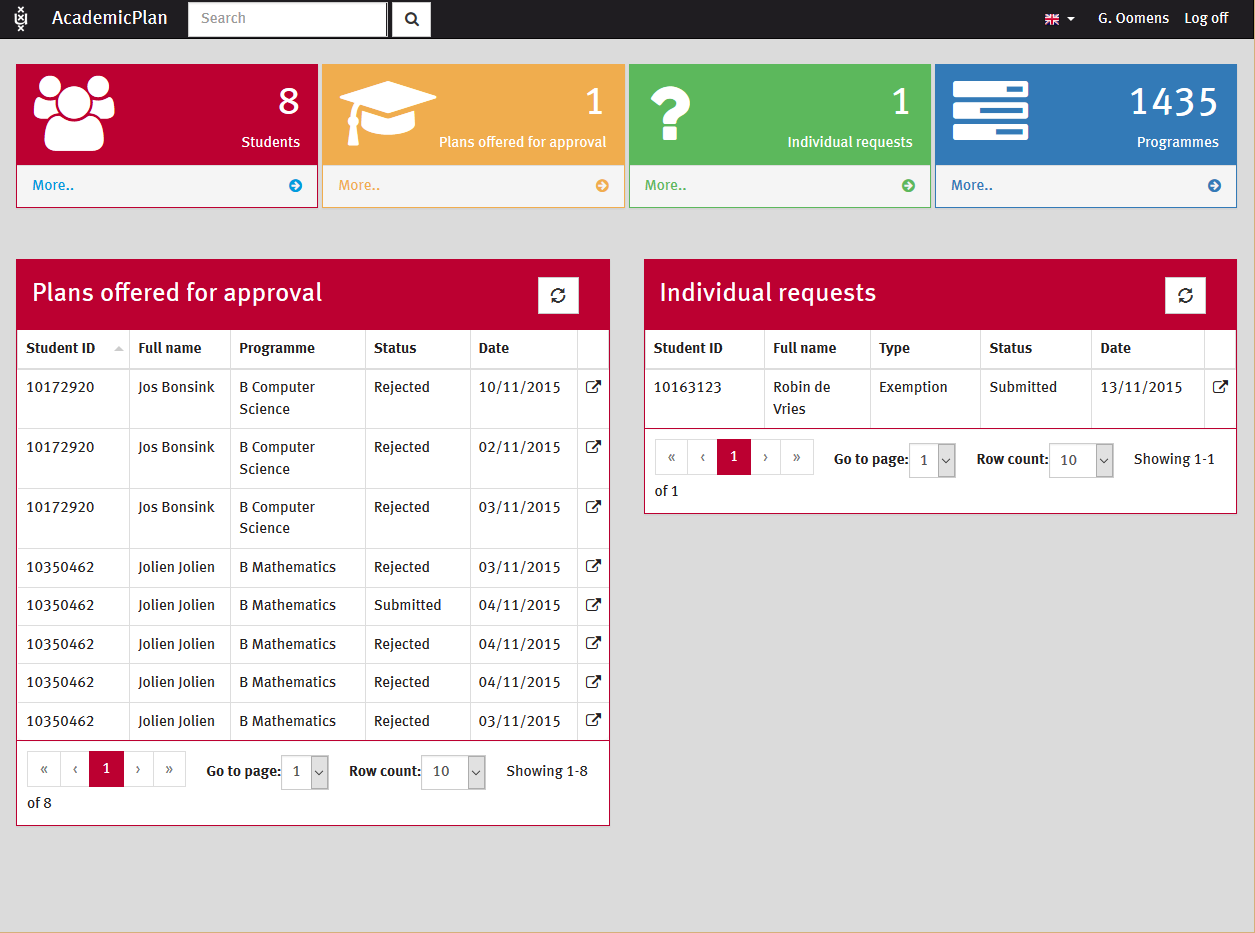 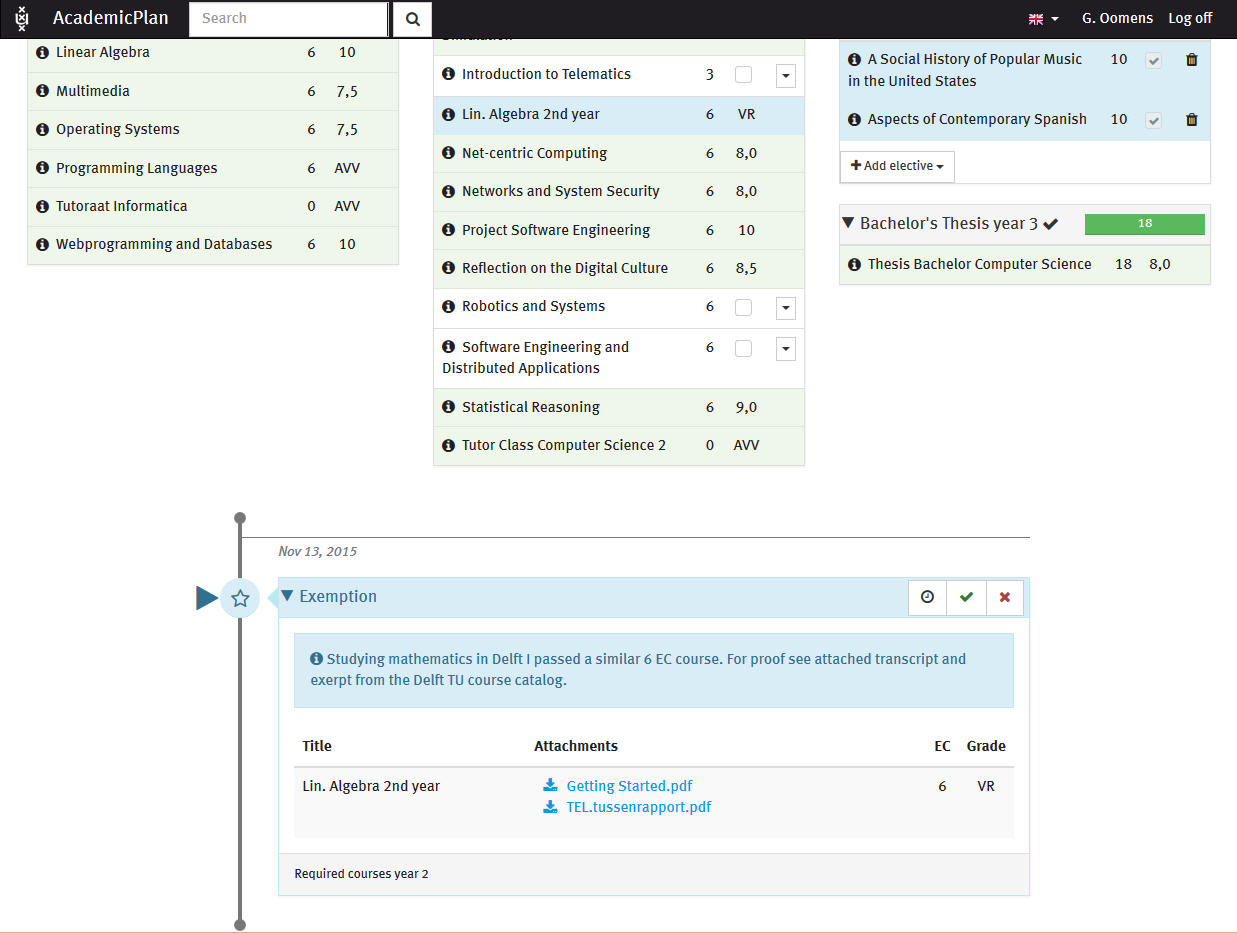 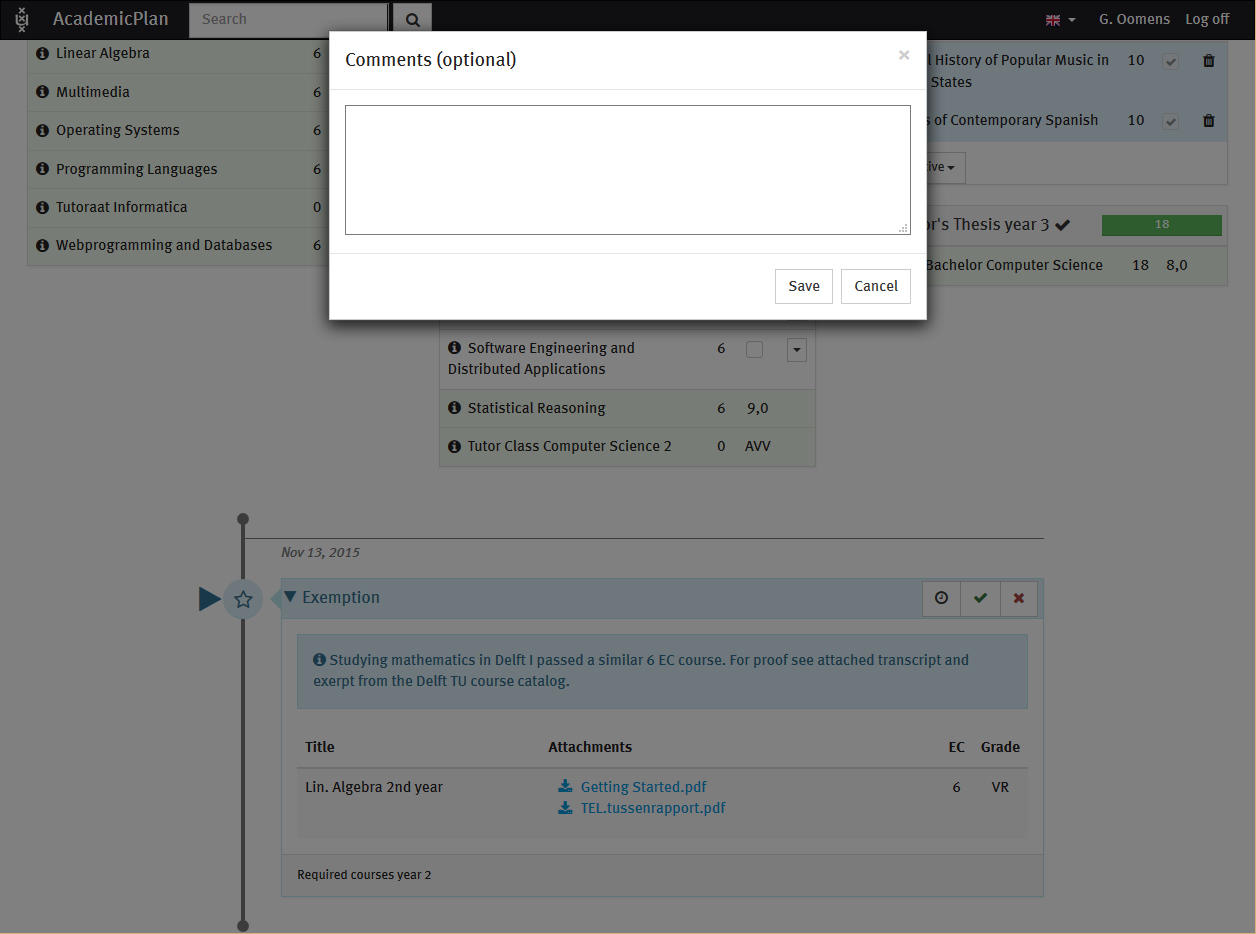 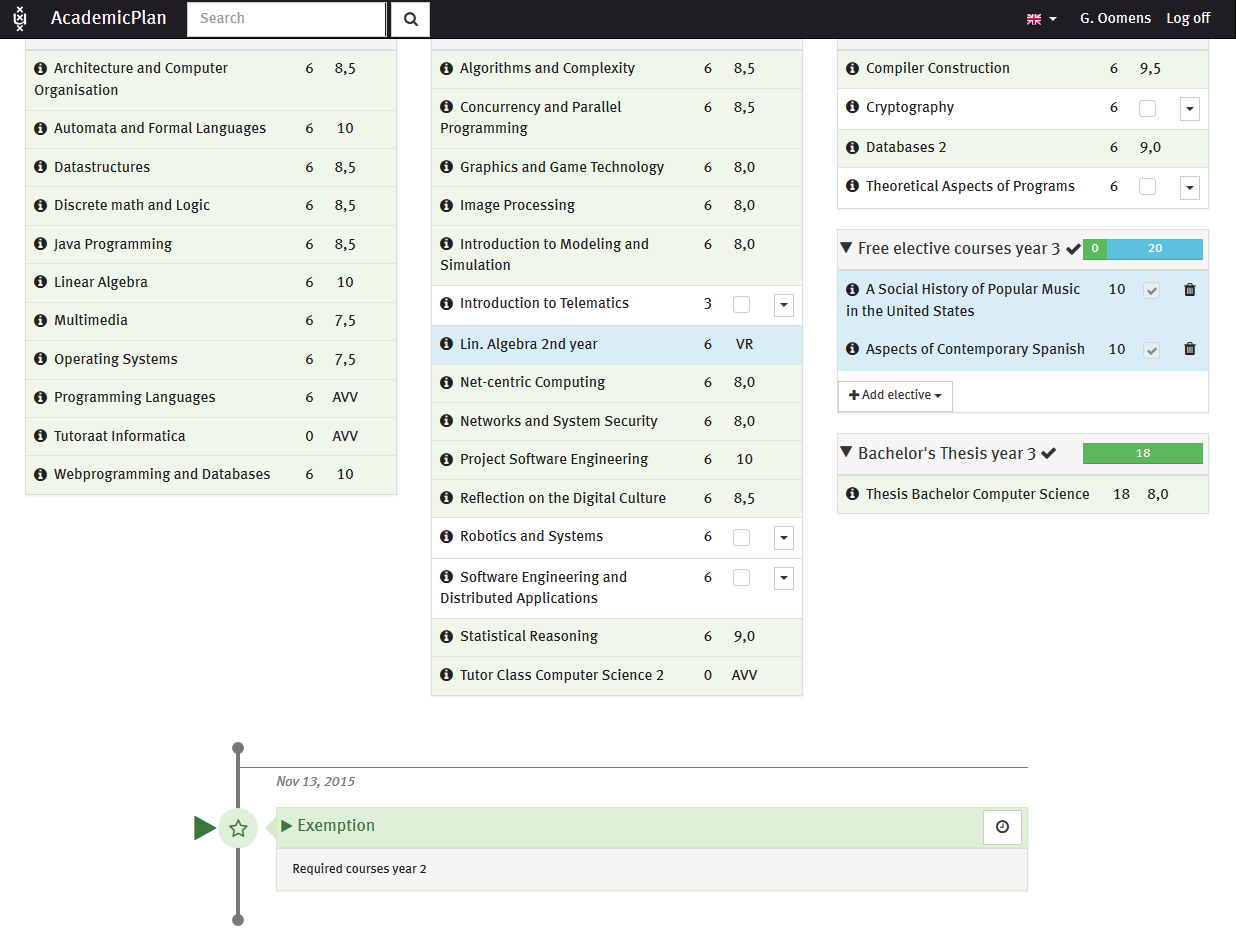 student
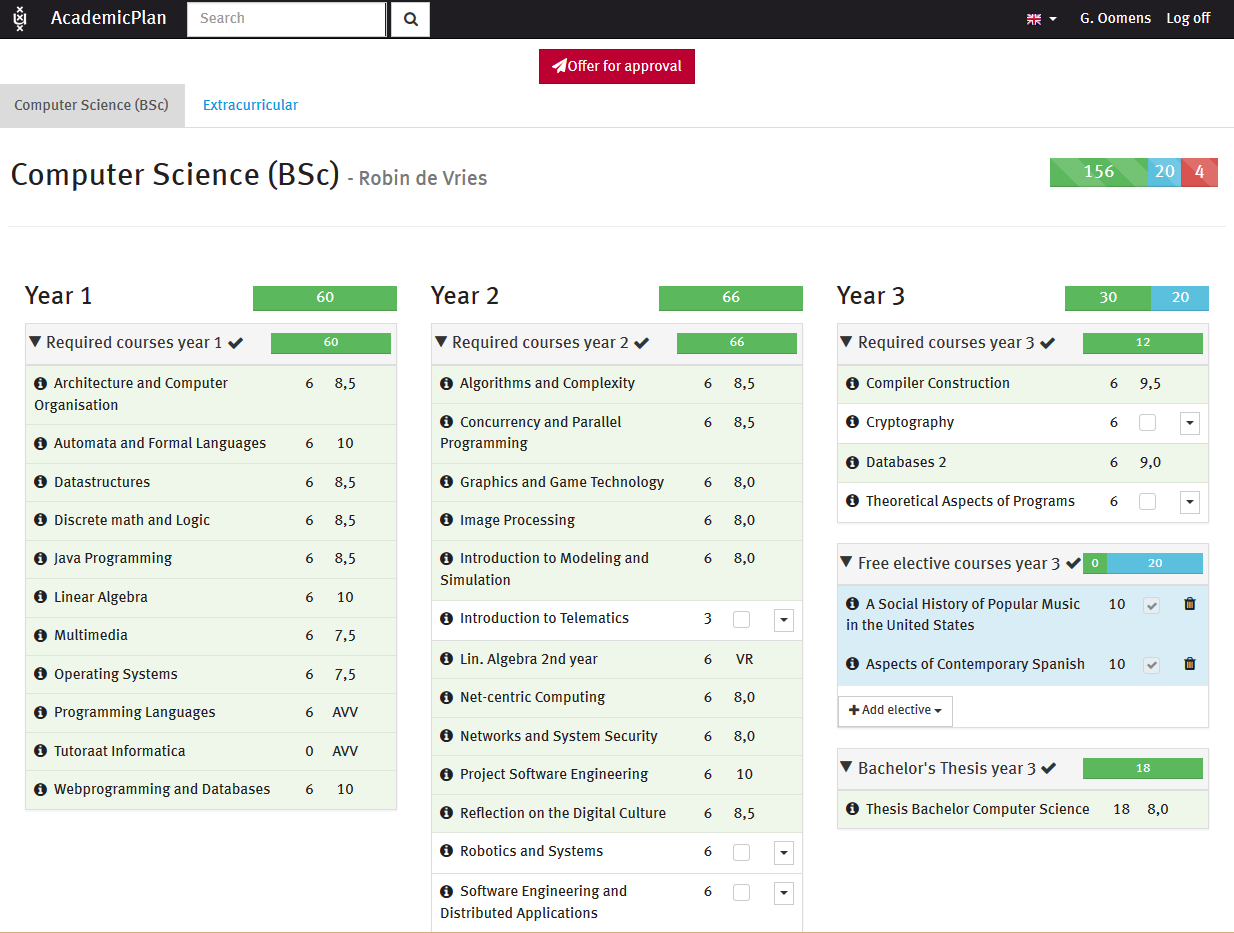 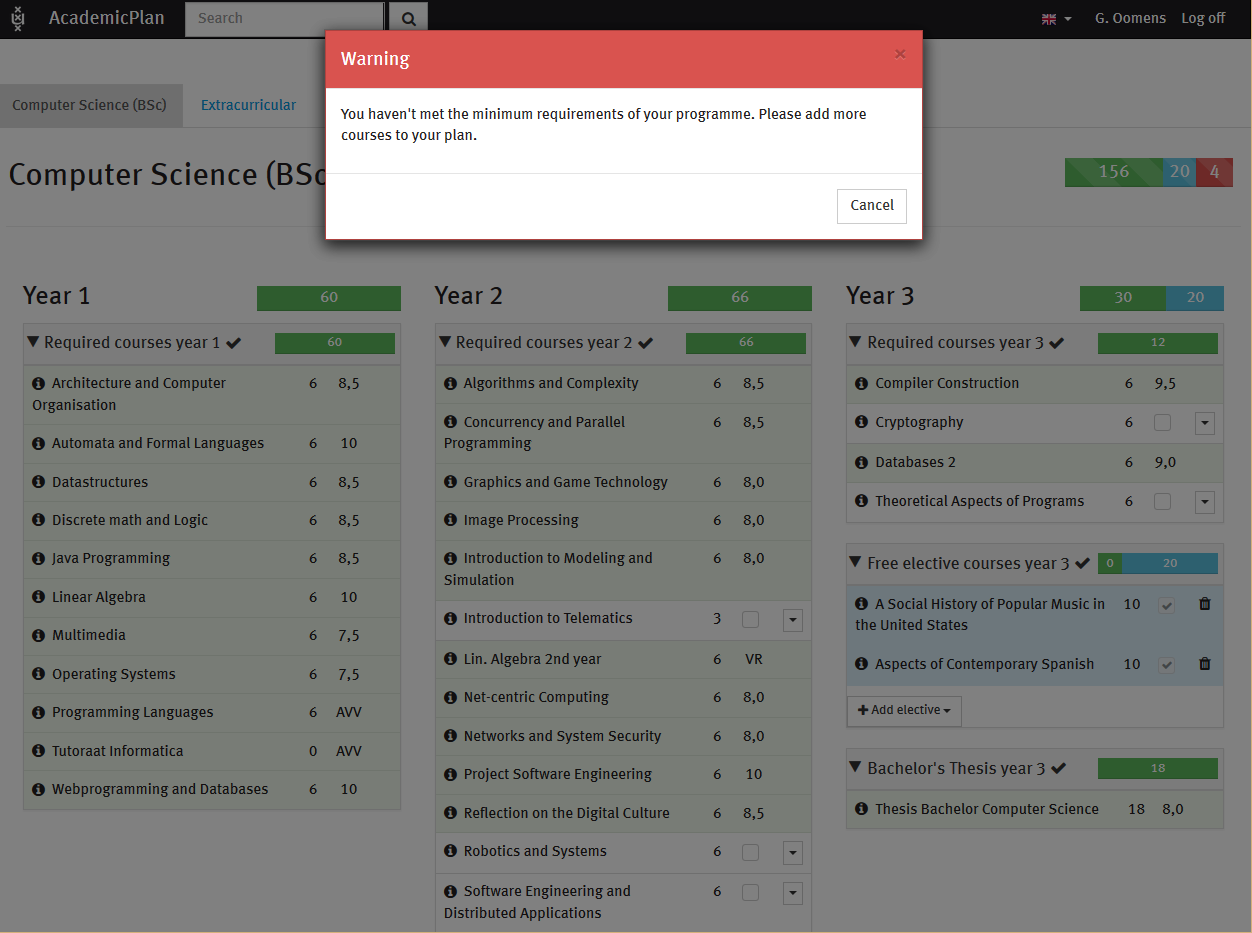 OTHER STUDENT
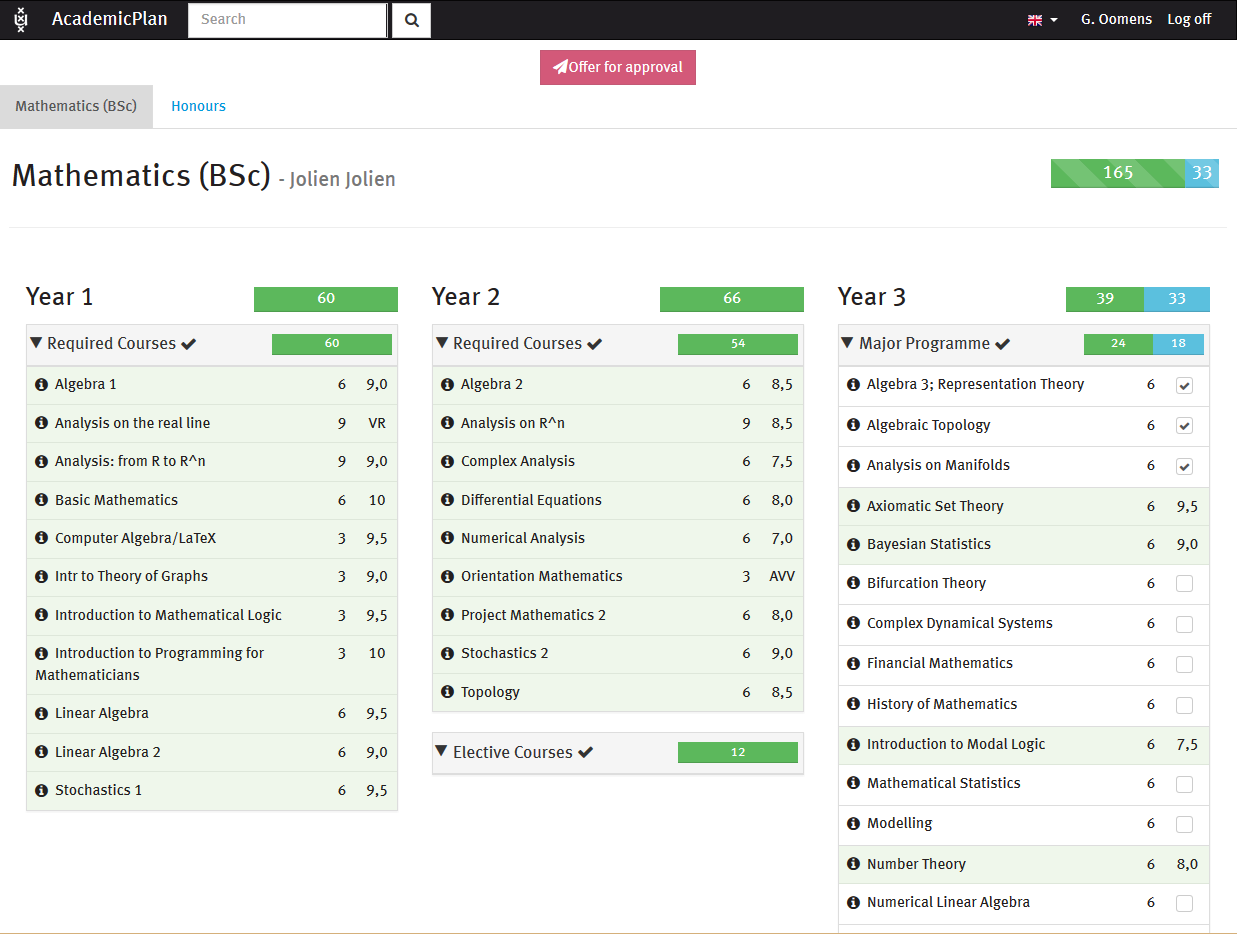 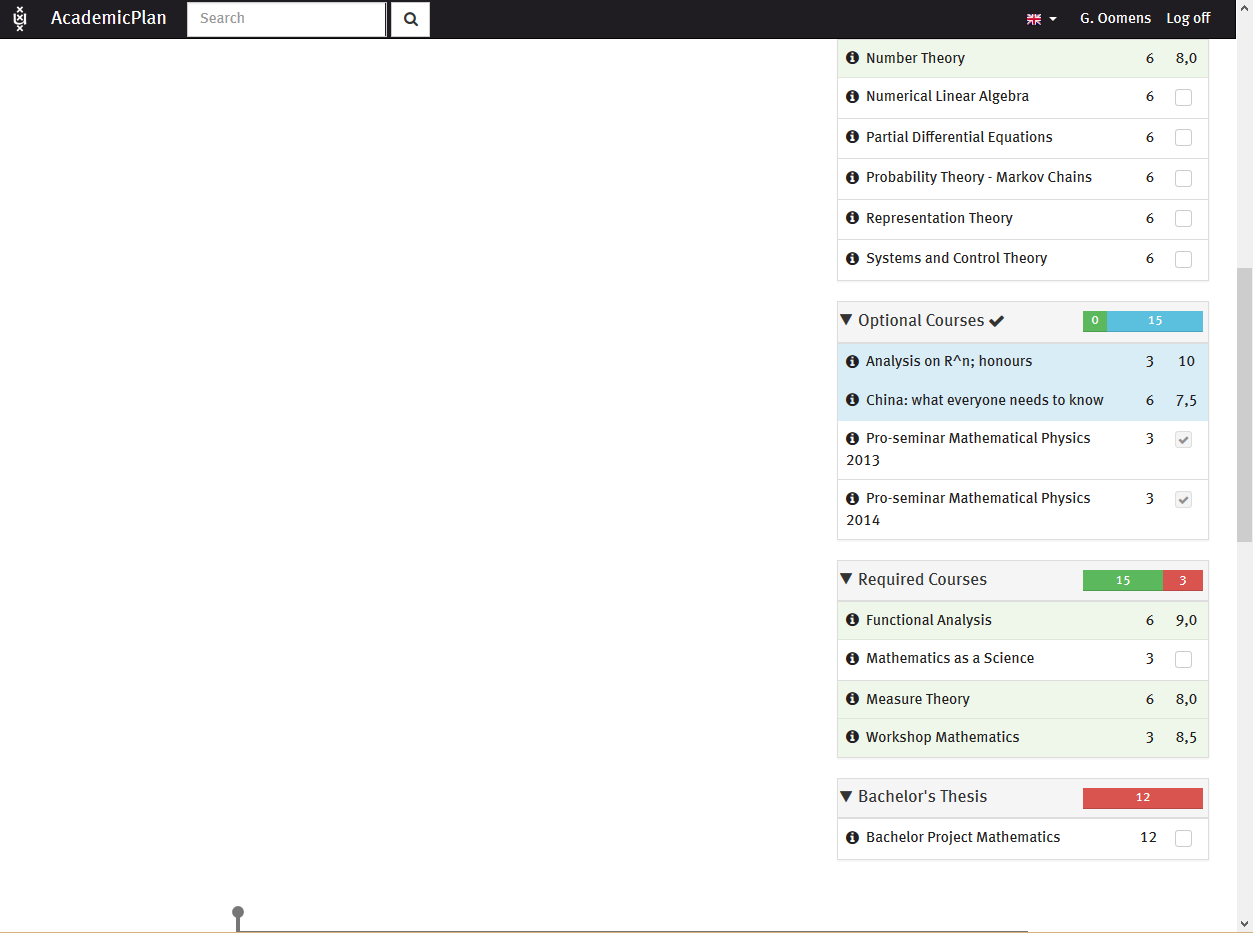 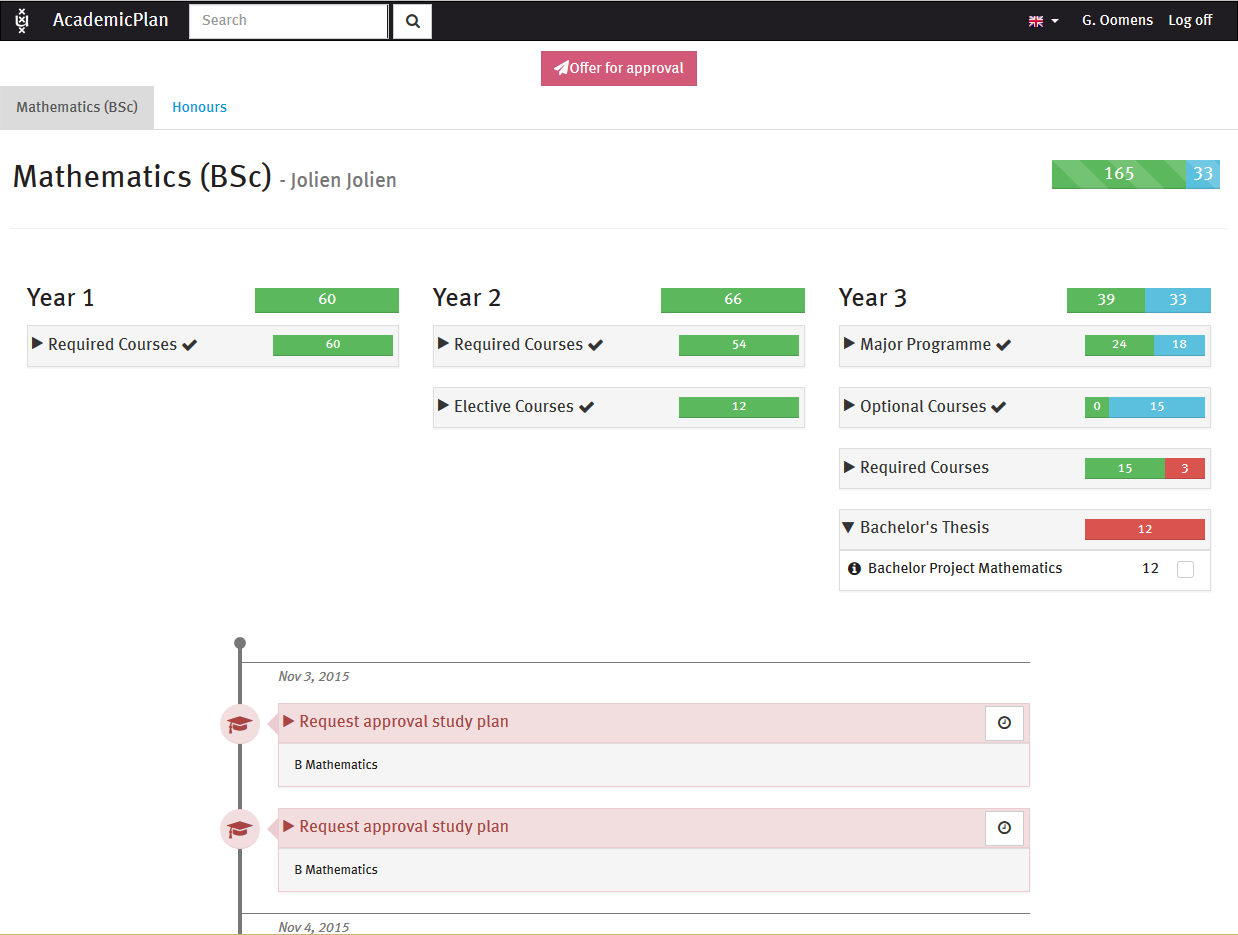 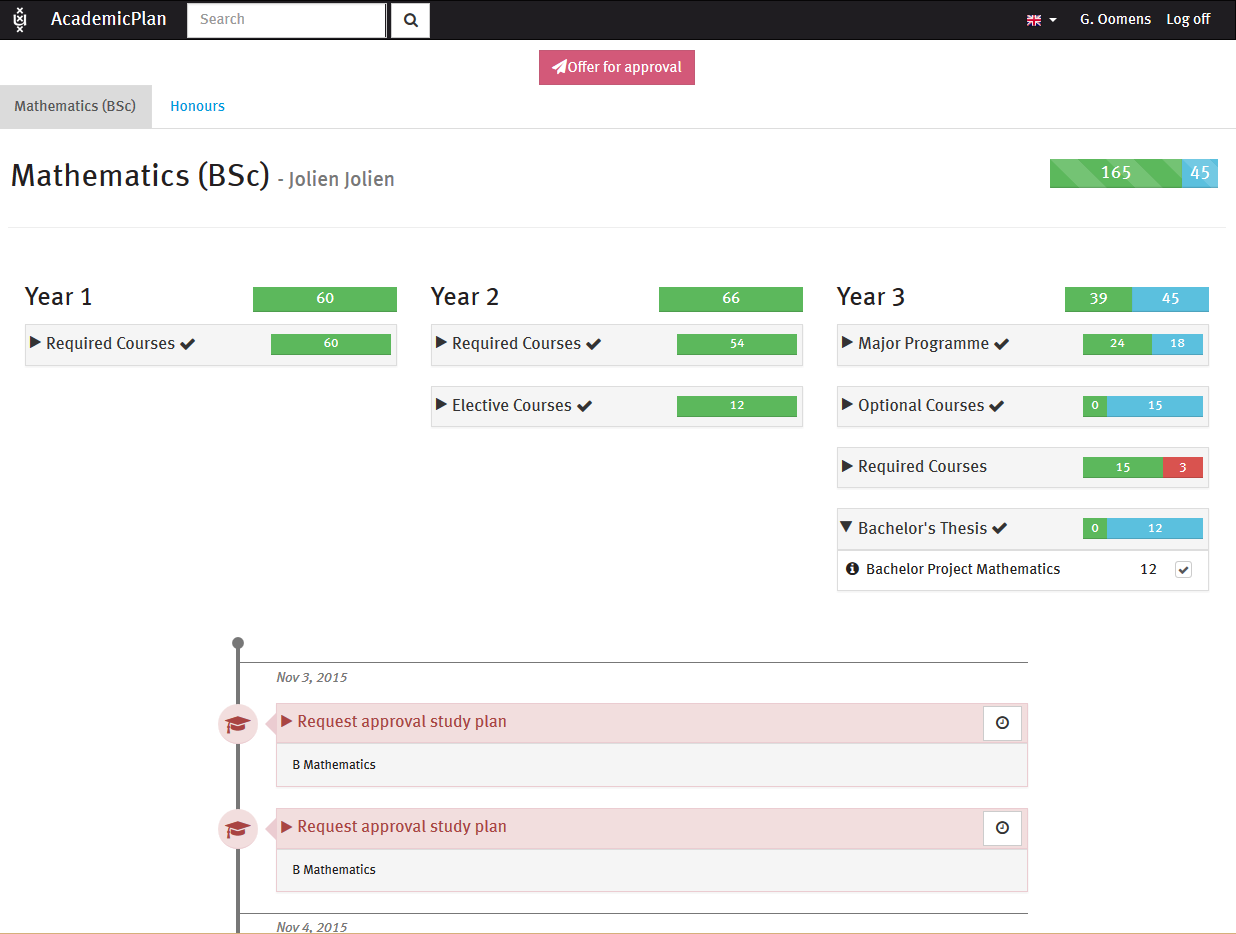 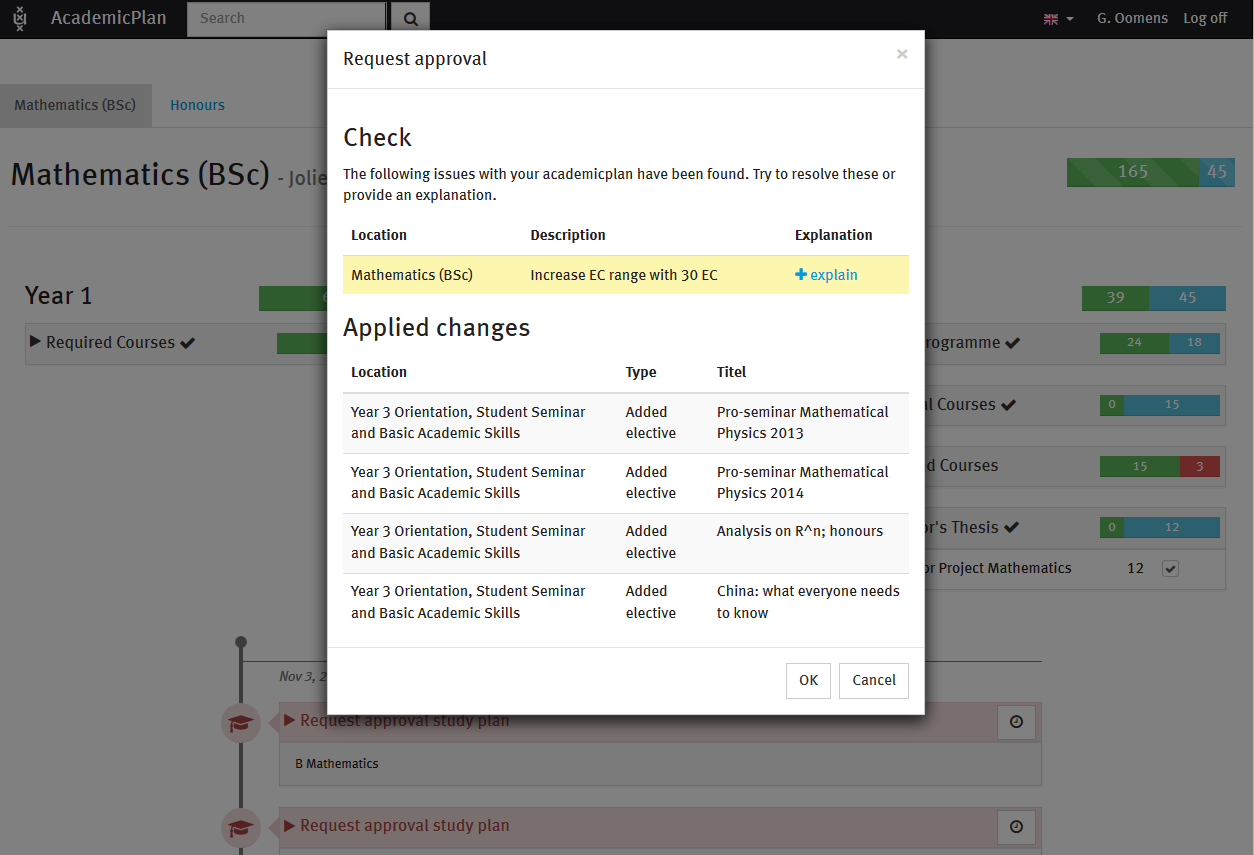 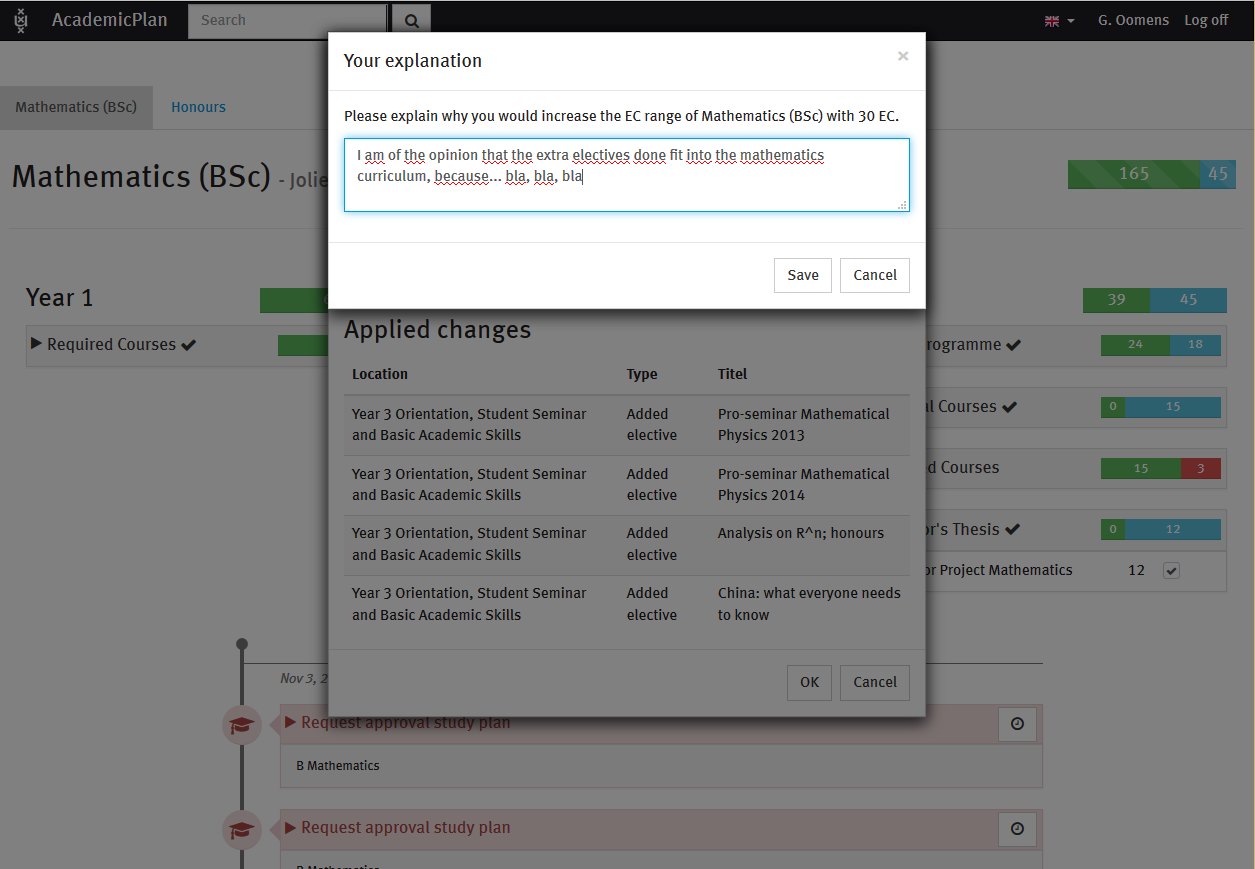 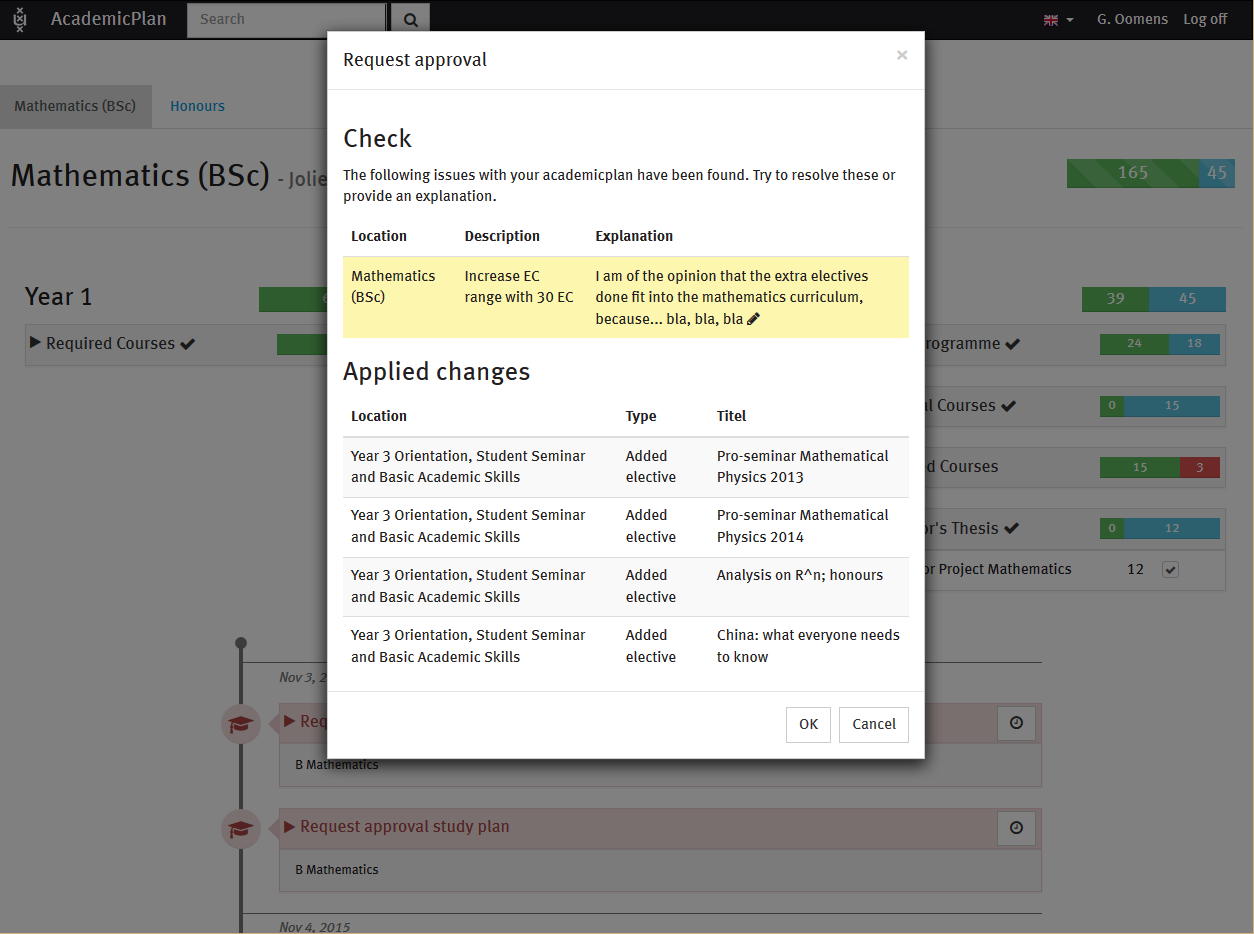 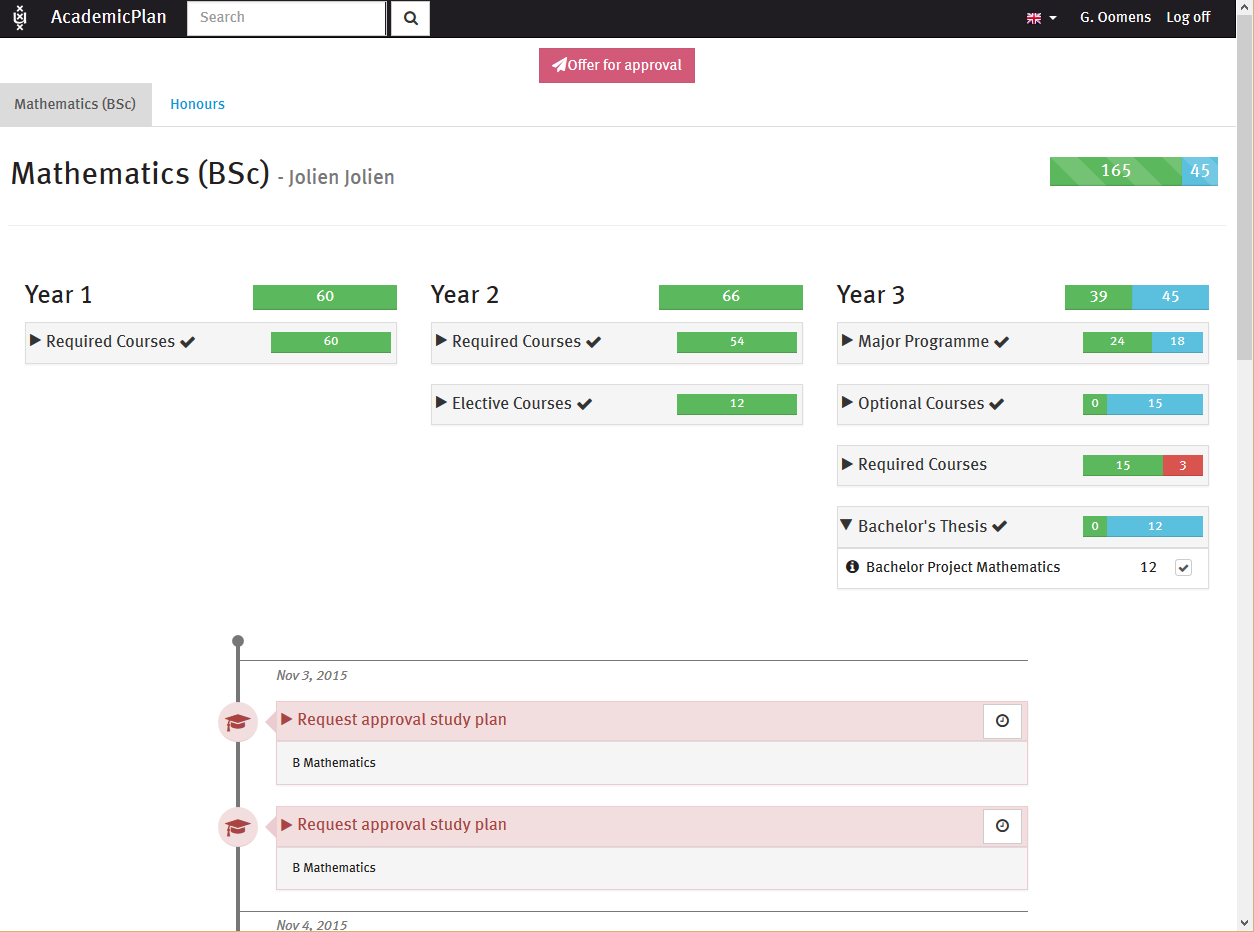 Exam committee
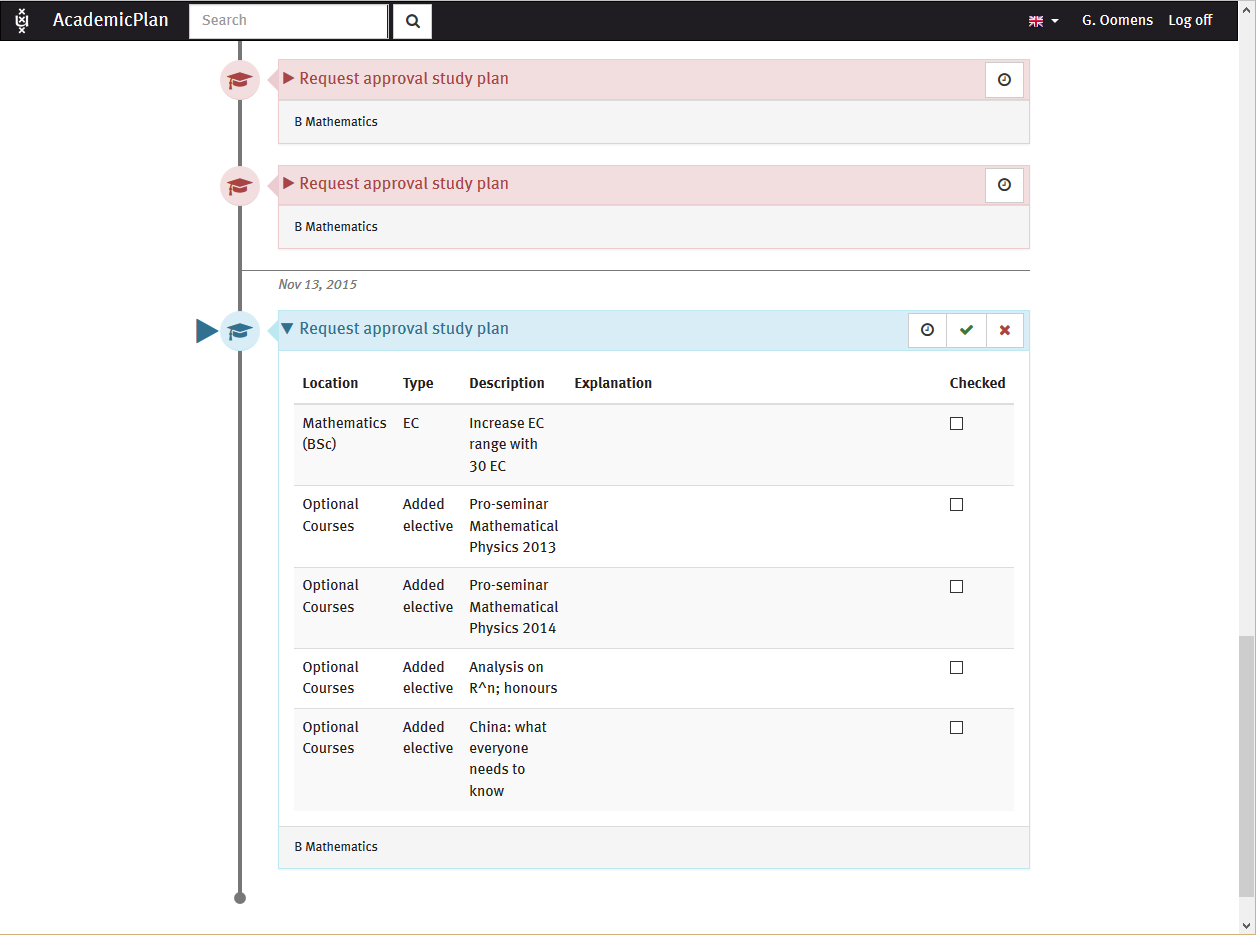 SUMMARY
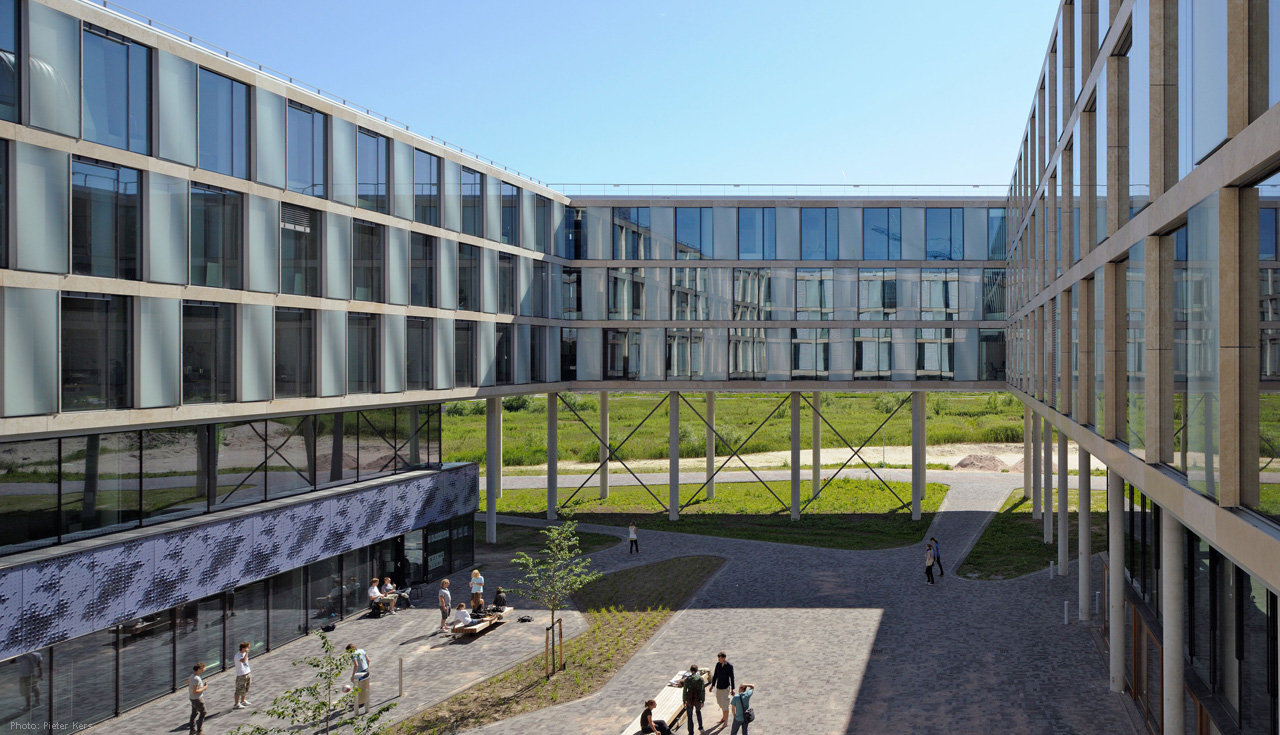 Summary
Current situation:- Academic Advisement + SaNS “petitions” module
Limitations experienced:- no attachments to petitions- petition types not self explanatory- no workflow for checking studyplan as a whole- exam committee allows some petition-types only as part of final checkup
Two try-outs in parallel:- PEAM try-out (SaNS project)As a part of it: Try out servicerequests + rules + CAF- Home-built “Studyplan” layer on top of SIS
presenters
Wolter Kaper
SIS helpdesk
Science department
University of Amsterdam
w.h.kaper@uva.nl
all Alliance presentations will be available for download from the Conference Site
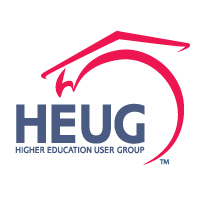 THANK YOU!